CABINET DE CHRISTIE MORREALE
Vice-Présidente et Ministre de l’Emploi, de la Formation, de la Santé
de l’Action sociale, de l’Égalité des chances et des Droits des femmes.
Réforme des aides à la promotion de l’emploi (APE)
15 septembre 2021
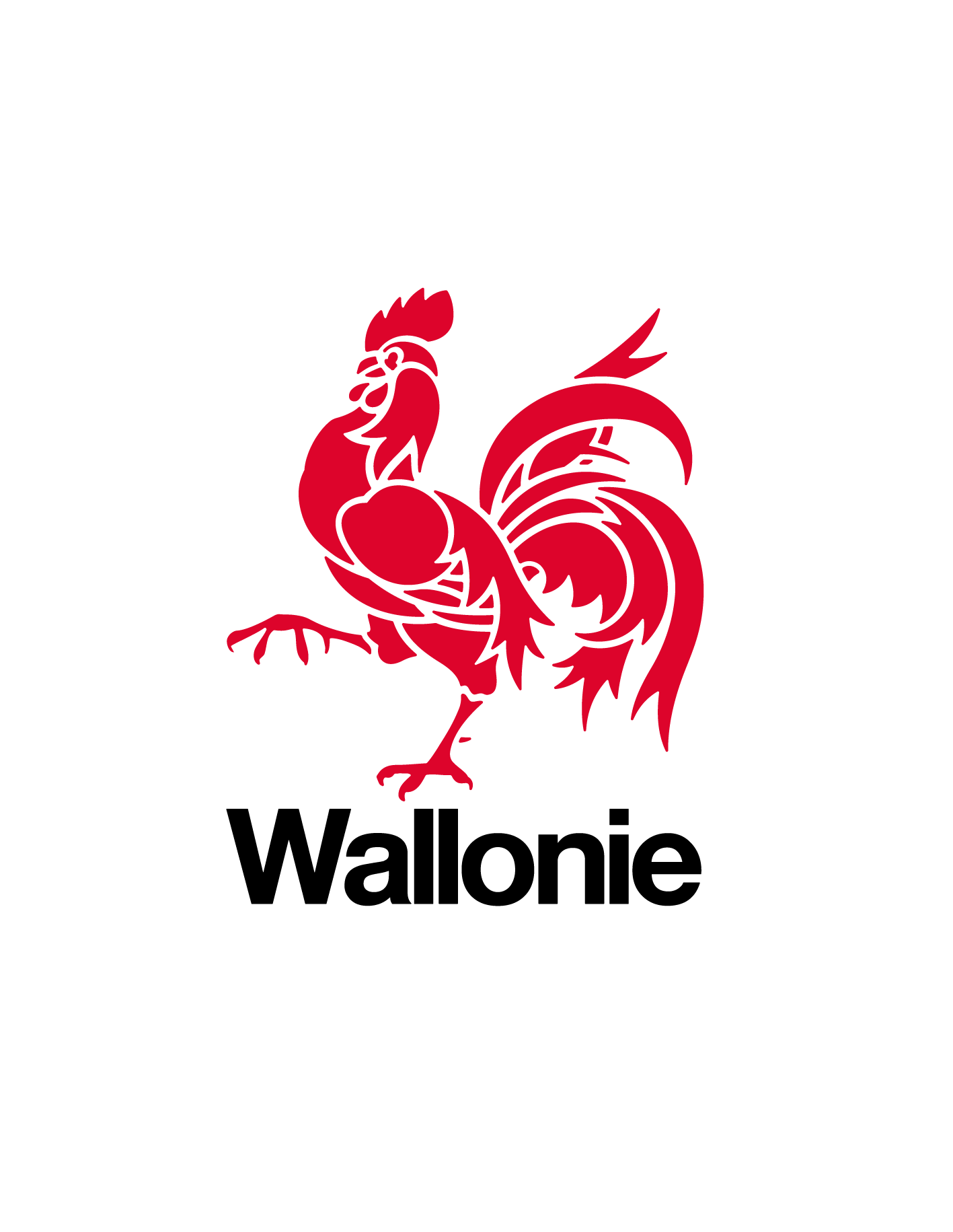 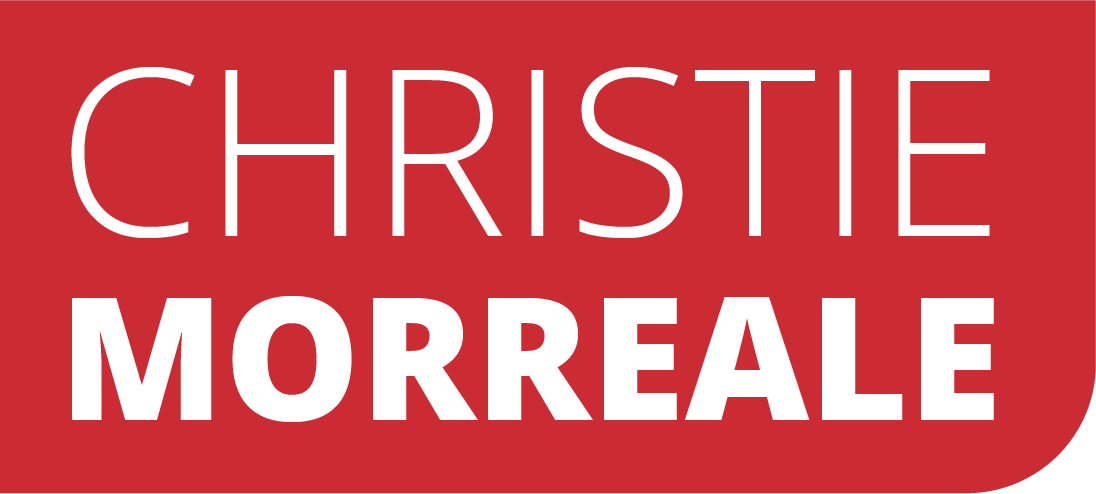 Accord DPR
Le Gouvernement maintiendra le volume de l’emploi et les moyens financiers alloués aux APE, dont la réforme sera conduite dans le cadre d’une concertation avec les acteurs. La réforme poursuivra les objectifs suivants : la simplification, l’efficacité, l’équité, la transparence, la maîtrise budgétaire et la sectorialisation de l’aide, celle-ci restant une aide à l’emploi (et non une subvention au fonctionnement).
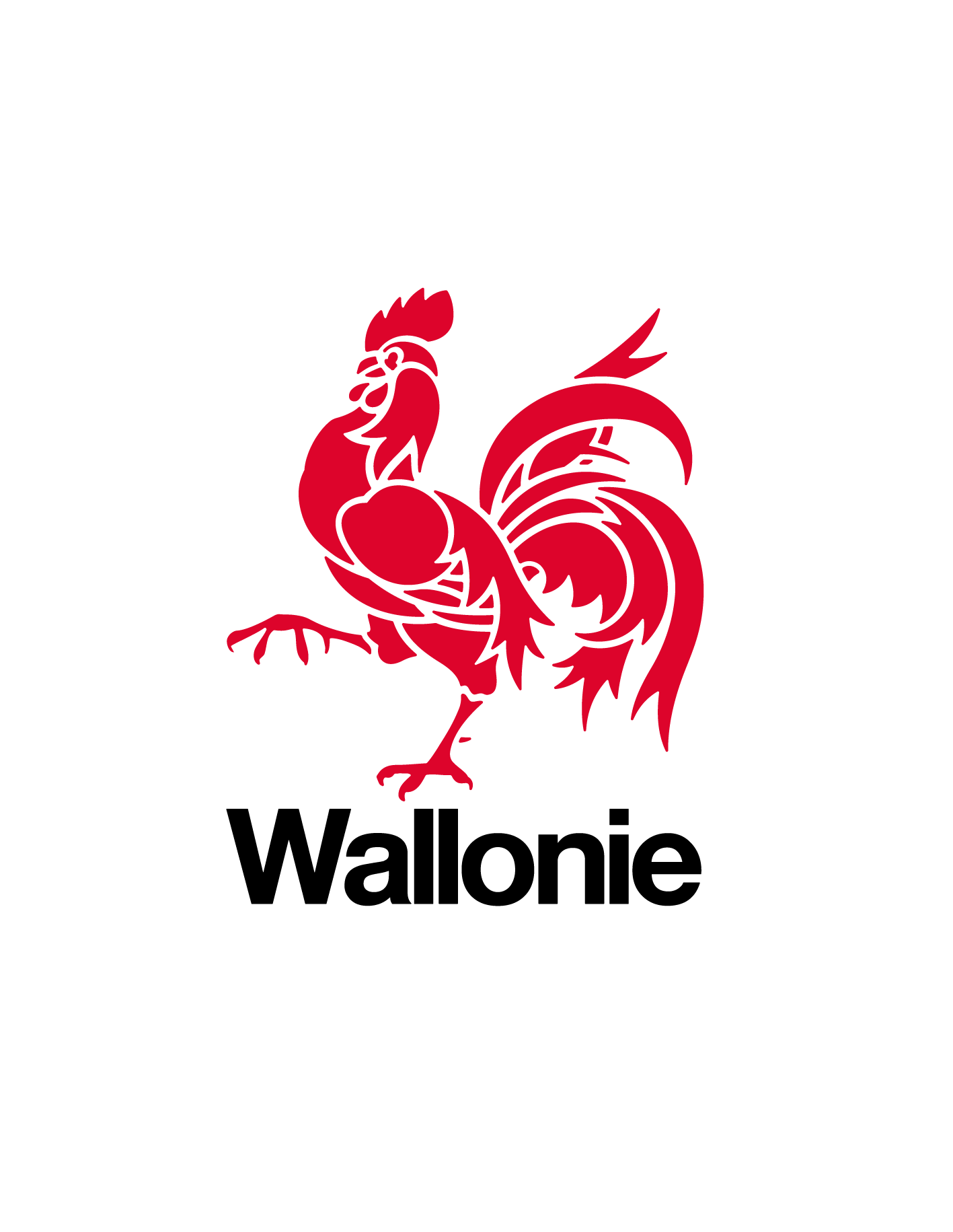 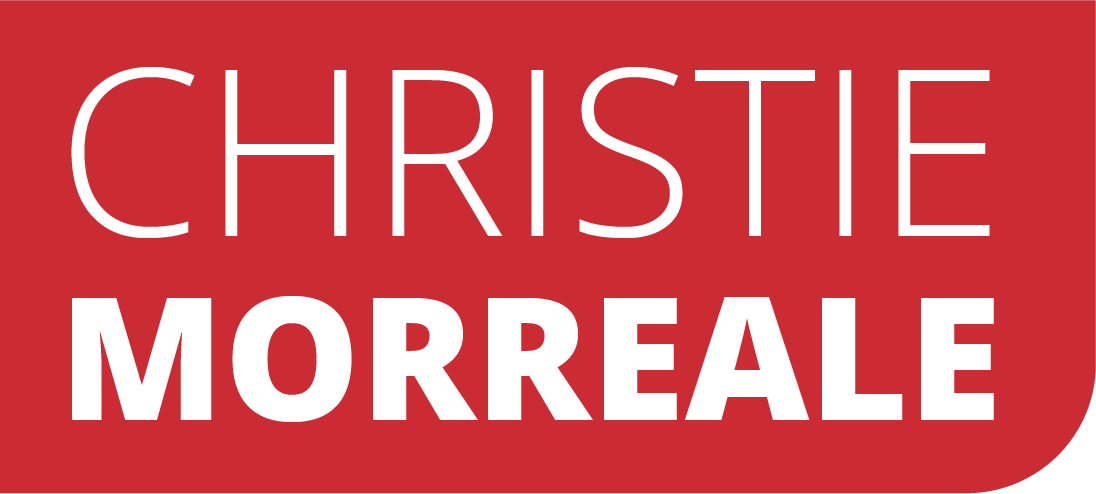 Les 6 grands objectifs de la réforme
Pérenniser tous les emplois créés dans le cadre du dispositif APE, de toutes les travailleuses et de tous les travailleurs

Favoriser la création de nouveaux emplois dans le secteur non marchand et les pouvoirs locaux (priorités concertées avec les secteurs)

Maîtrise budgétaire : 

 Respect de la neutralité budgétaire « macro » : enveloppe budgétaire totale consacrée aux APE, et indexée annuellement (indice santé) ;

 Respect de la neutralité budgétaire « micro » : volonté de maintenir, pour chaque employeur, un niveau de subventionnement comparable à celui dont il aurait bénéficié sans la réforme.
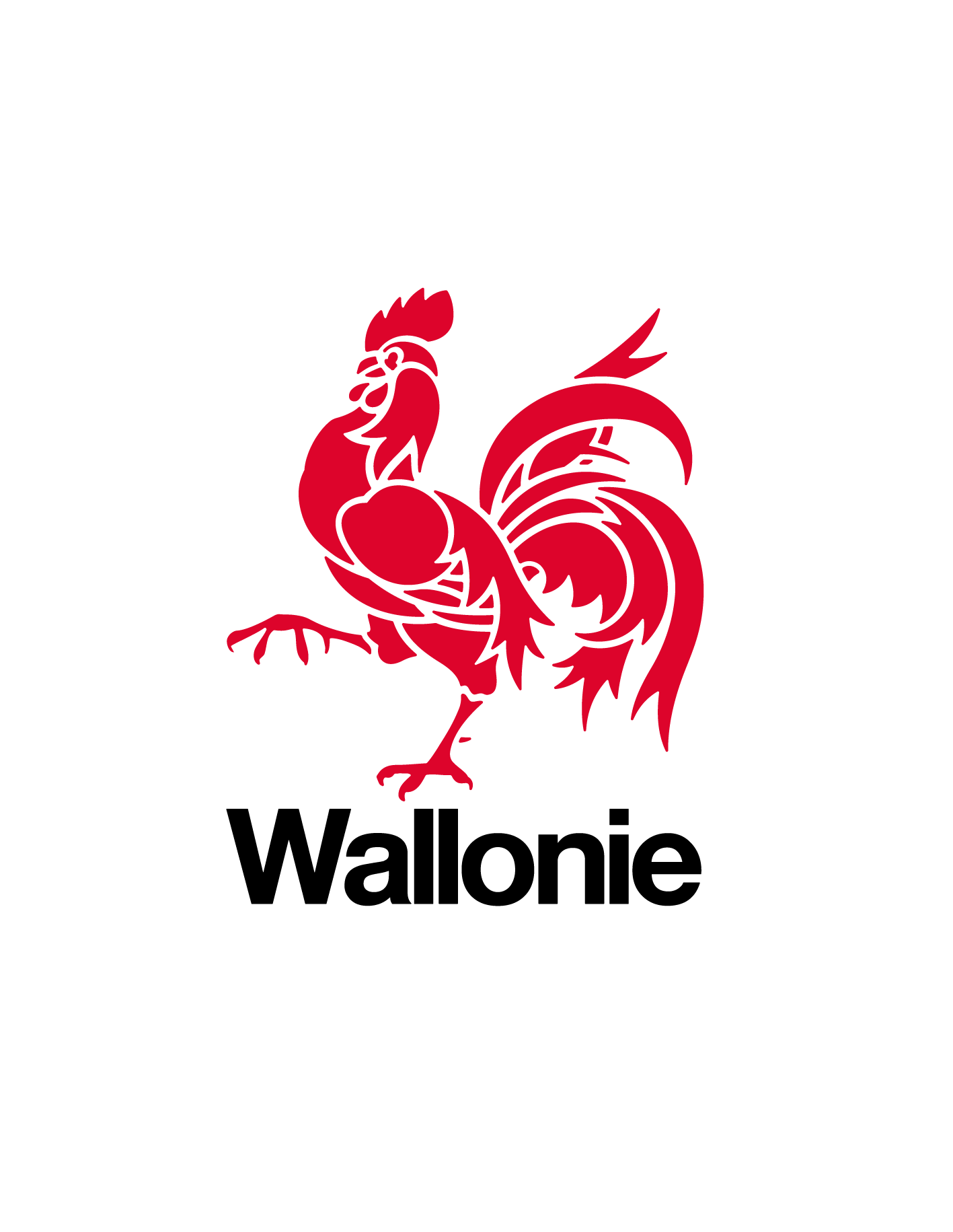 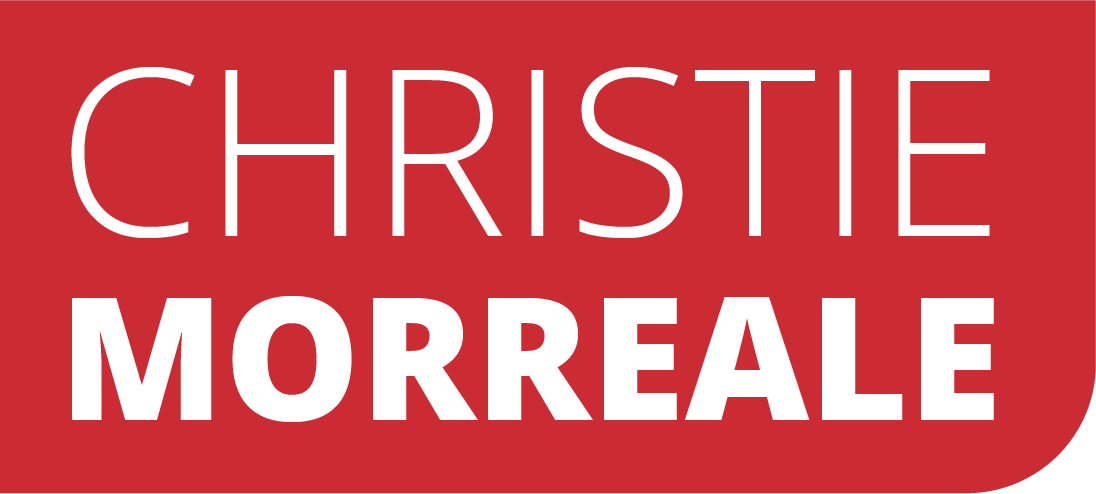 Les 6 grands objectifs de la réforme
4. Simplification et efficacité : 
 	Suppression de la logique de points ; 
 	une subvention annuelle, libérée en 4 tranches trimestrielles forfaitaire, qui 	regroupe points APE + Réductions de Cotisations ONSS ;
 	Allègement de la charge administrative ;
 	Un seul gestionnaire technique (FOREM).

5. Equité : 
 	Application objective d’une formule unique à tous les employeurs ;
 	Neutralité budgétaire « micro » : aucun employeur ne peut ni gagner ni perdre de 	moyens.

6. Transparence : 
 	Cadastre mis à jour annuellement, disponible en ligne.
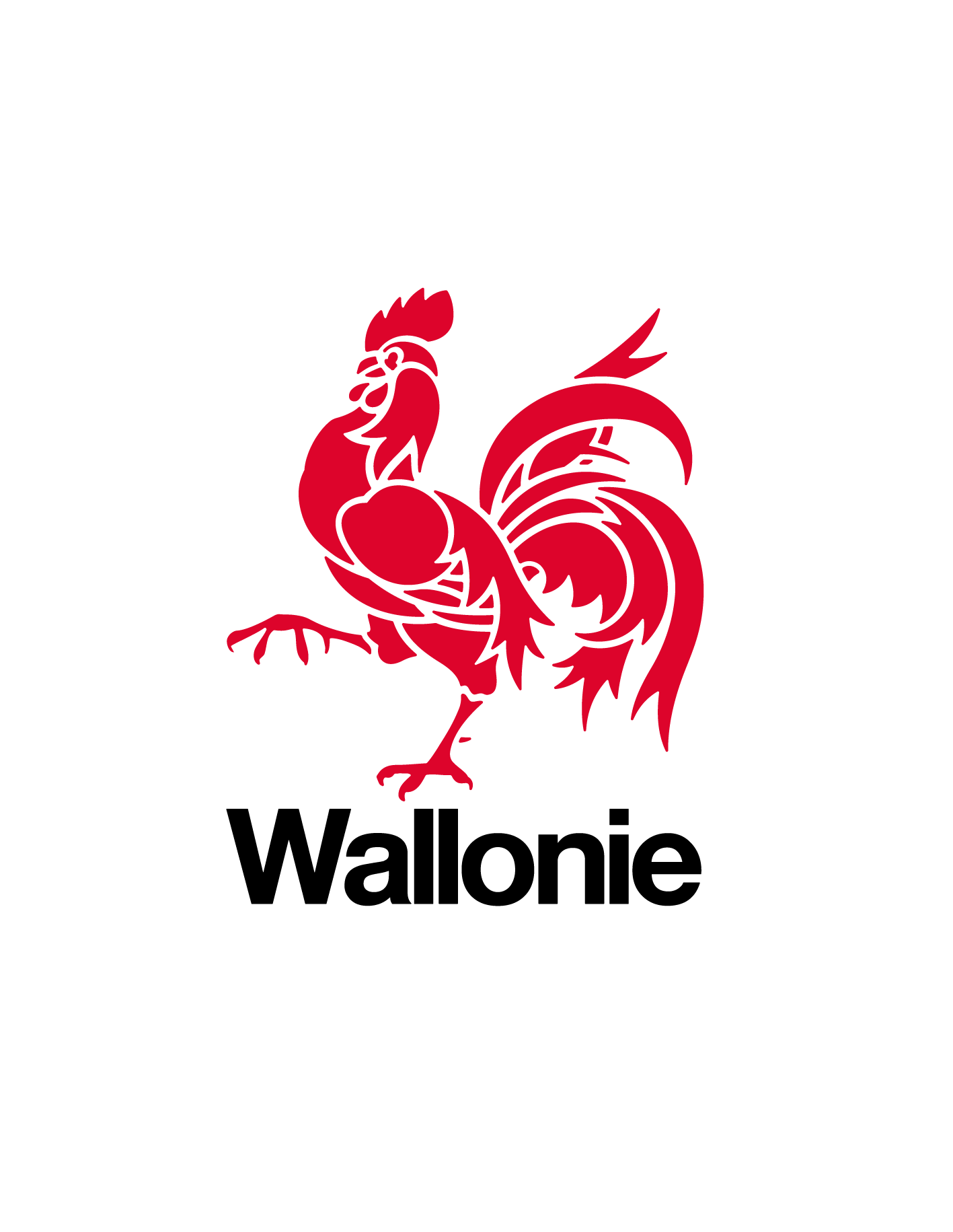 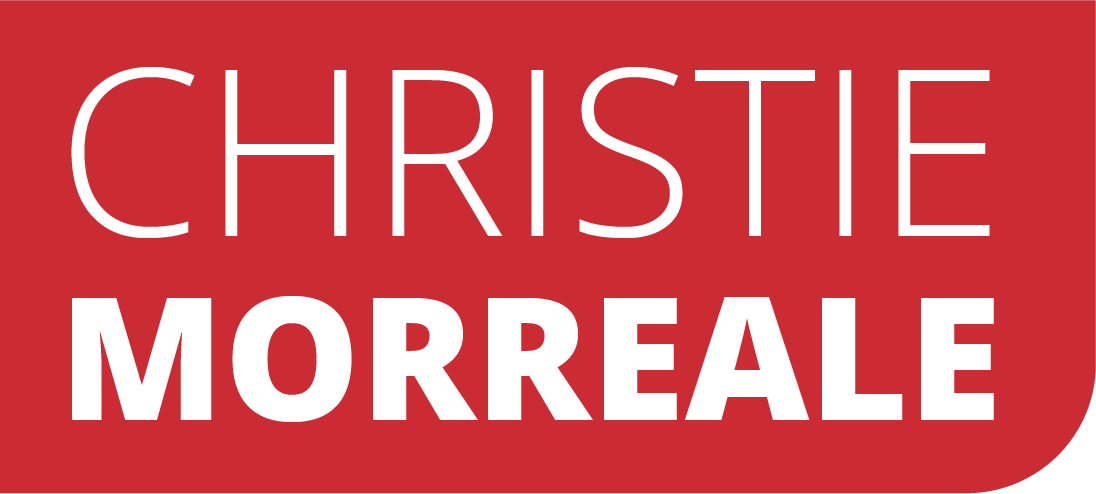 Principes de la formule de calcul de la nouvelle subvention
Convertir la subvention APE actuelle, composée de 2 volets, « point APE » et « RCSS » en une subvention annuelle unique

Une même formule de calcul appliquée à chaque employeur ;

Calcul distinct des 2 volets « points APE » et « RCSS » 

Calcul réalisé avec un « lissage » sur 3 années de référence (2017, 2018 et 2019) 
neutralisation des années « difficiles » pour les employeurs ;
au plus proche de la réalité de chaque employeur

Ajustements prévus afin de prendre en compte les situations particulières rencontrés par les employeurs
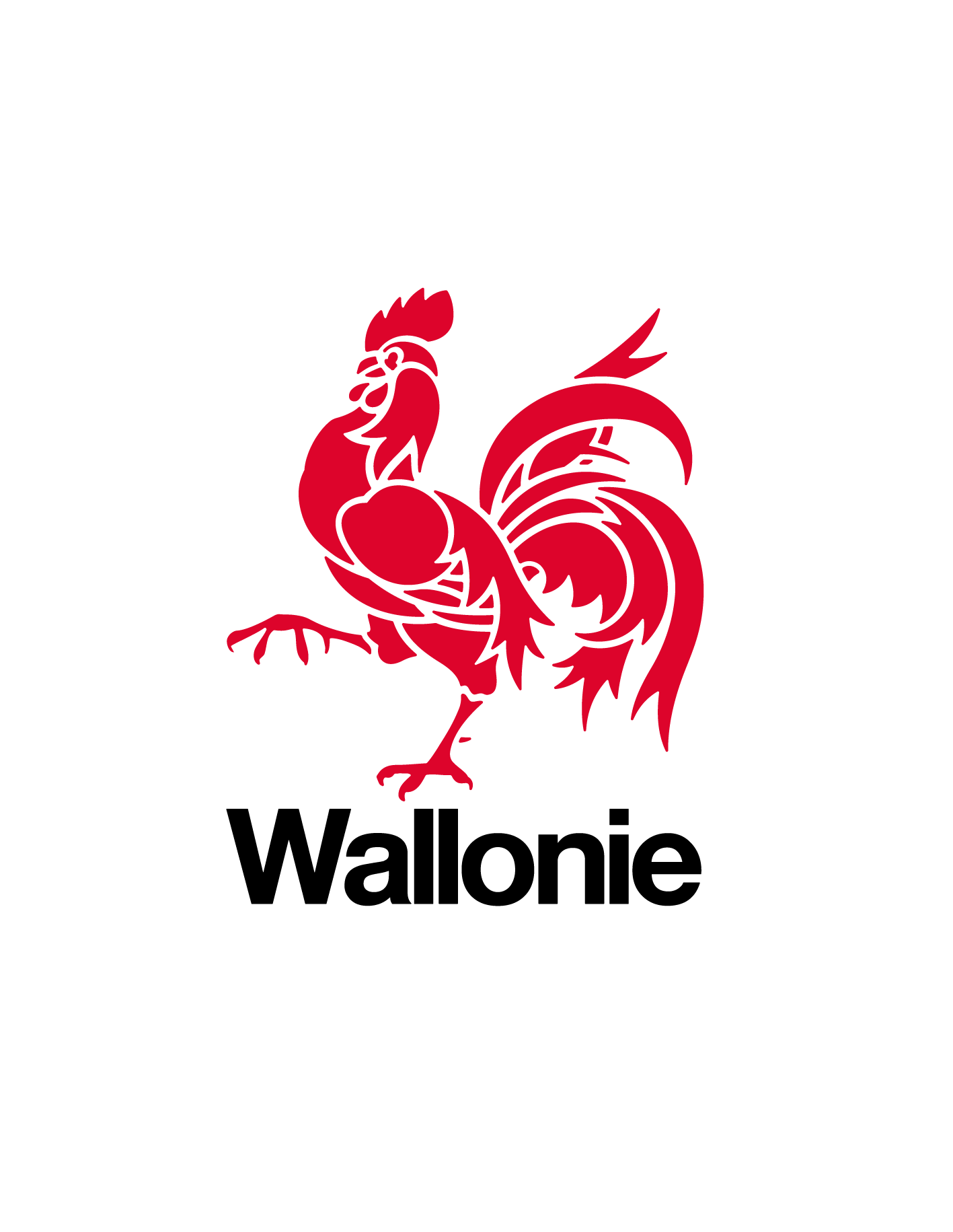 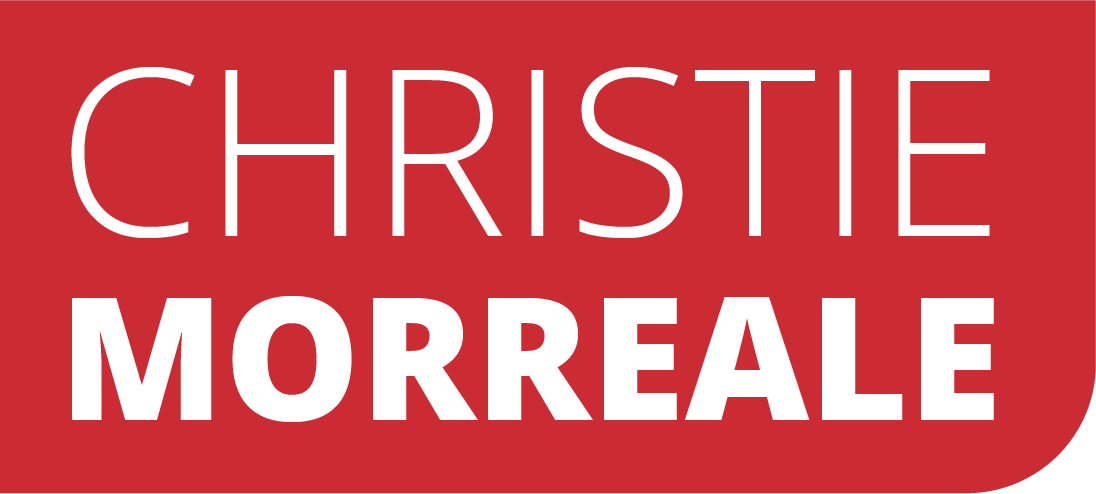 Formule de calcul : volet « points APE »
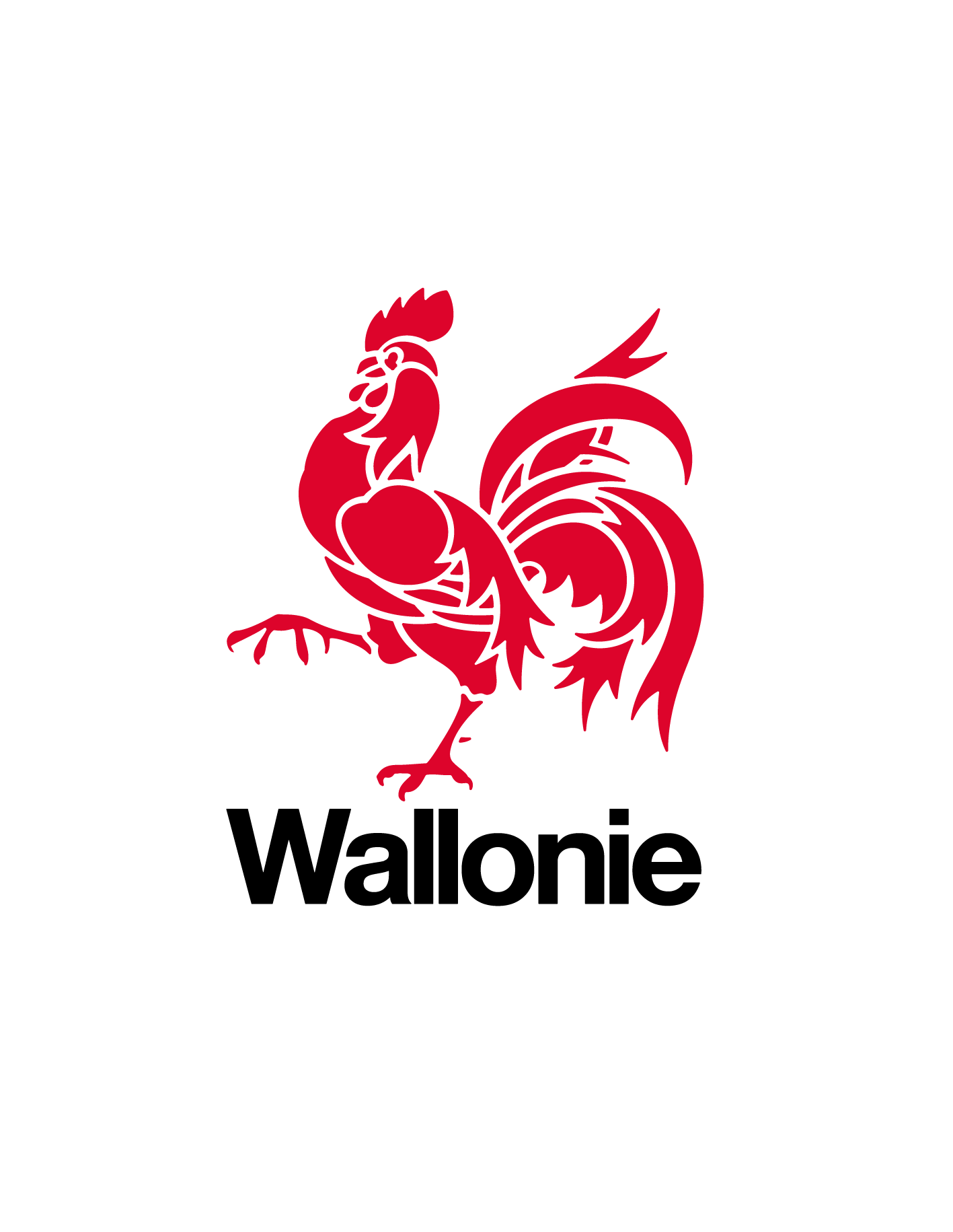 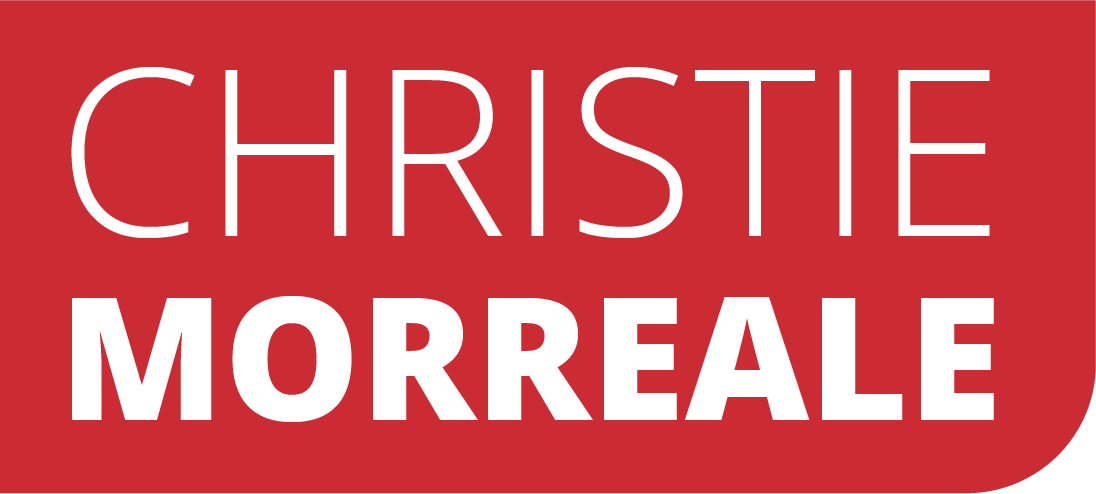 Formule de calcul : volet « RCSS »
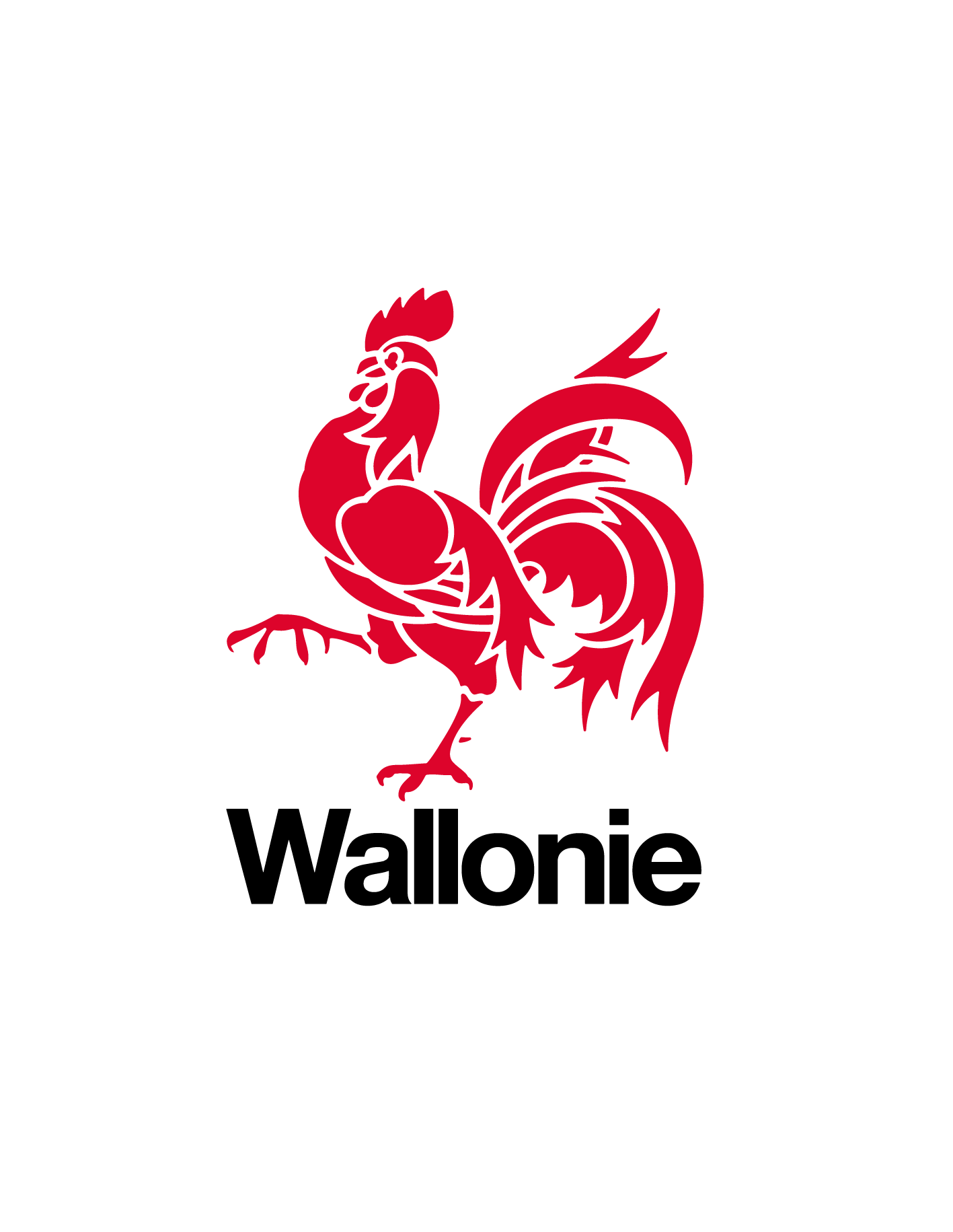 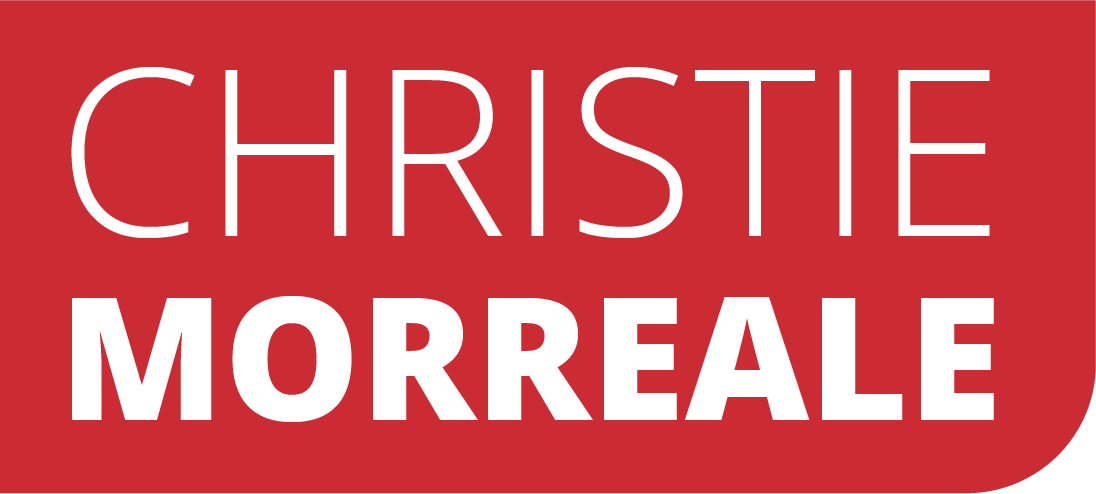 Formule de calcul : ajustements
Risque 1 : le lissage sur 3 années de référence peut s’avérer insuffisant dans certaines situations particulière rencontrées par les employeurs:
Employeur ayant rencontré des difficultés particulières durant la période de référence ;
Non prise en compte du délai de remplacement des travailleurs ;
Très petites structures plus fortement impactées, et subventionnement potentiellement insuffisant.

2 ajustements pour les employeurs touchés par ces situations particulières:
C et F : si le taux de subventionnement (C) ou le taux d’occupation (F) d’un employeur, basé sur les trois années de référence, est inférieur au taux moyen du secteur, alors le taux est recalculé sur la base des deux meilleures années, sans pouvoir dépasser le taux moyen du secteur ;
D : détermination d’un double plancher minimum, sous lequel le nombre d’ETP réalisé ne peut pas descendre:
Plancher 1 : D ne peut être inférieure au nombre minimum d’ETP pour lesquels la subvention est actuellement octroyée à l’employeur ;
Plancher 2 : D ne peut être inférieure au nombre de points octroyés à l’employeur à la 	veille de la réforme divisé par le nombre moyen de points attribués par ETP sous contrat (APE) durant les années de référence.
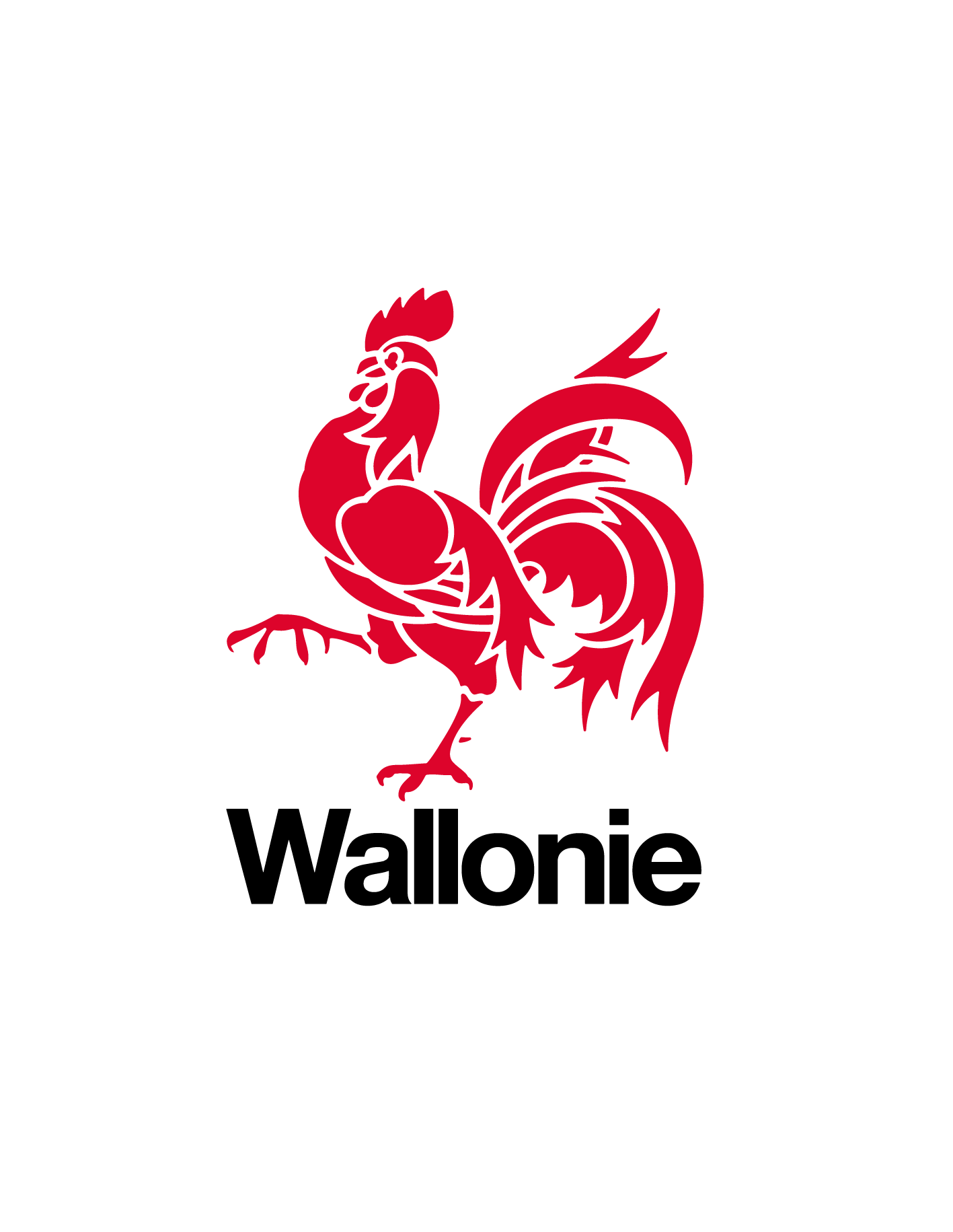 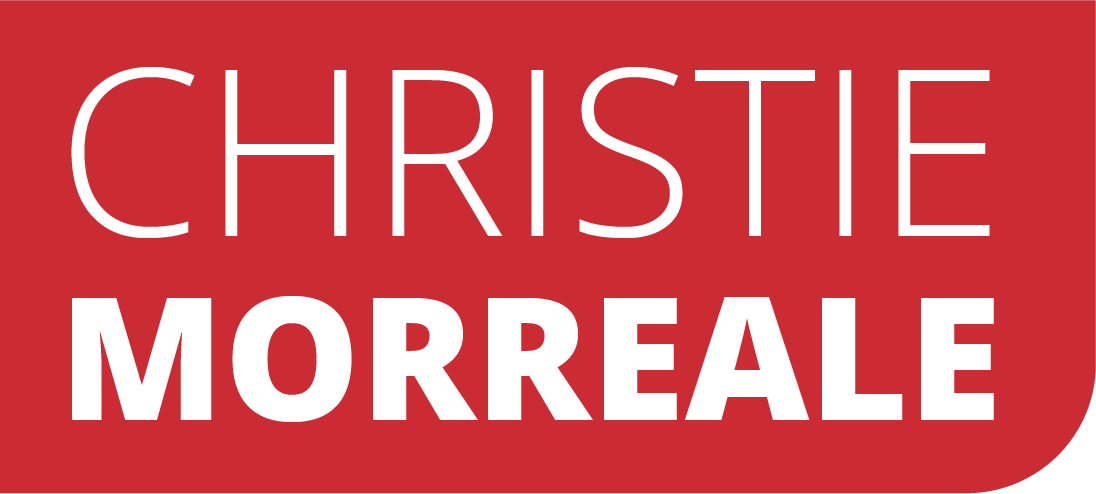 Formule de calcul : ajustements
Risque 2 : le lissage sur 3 ans et les premiers ajustements peuvent s’avérer insuffisants pour les plus petites structures

 Recalcul automatique de la subvention en 2022 :
Pour les employeurs dont le nombre moyen de travailleurs APE durant les années de référence est inférieur à 5 ETP, et dont le taux de subventionnement (C) est inférieur au taux moyen du secteur (malgré l’ajustement de C) ;
Le montant de la subvention est adapté en recalculant le taux de subventionnement moyen de l’employeur (C) sur la base des 2 meilleurs années parmi 5 années de référence : 2017, 2018, 2019, 2020 et 2021.
Recalcul réalisé par le FOREM une fois les données relatives à l’année 2021 disponibles.
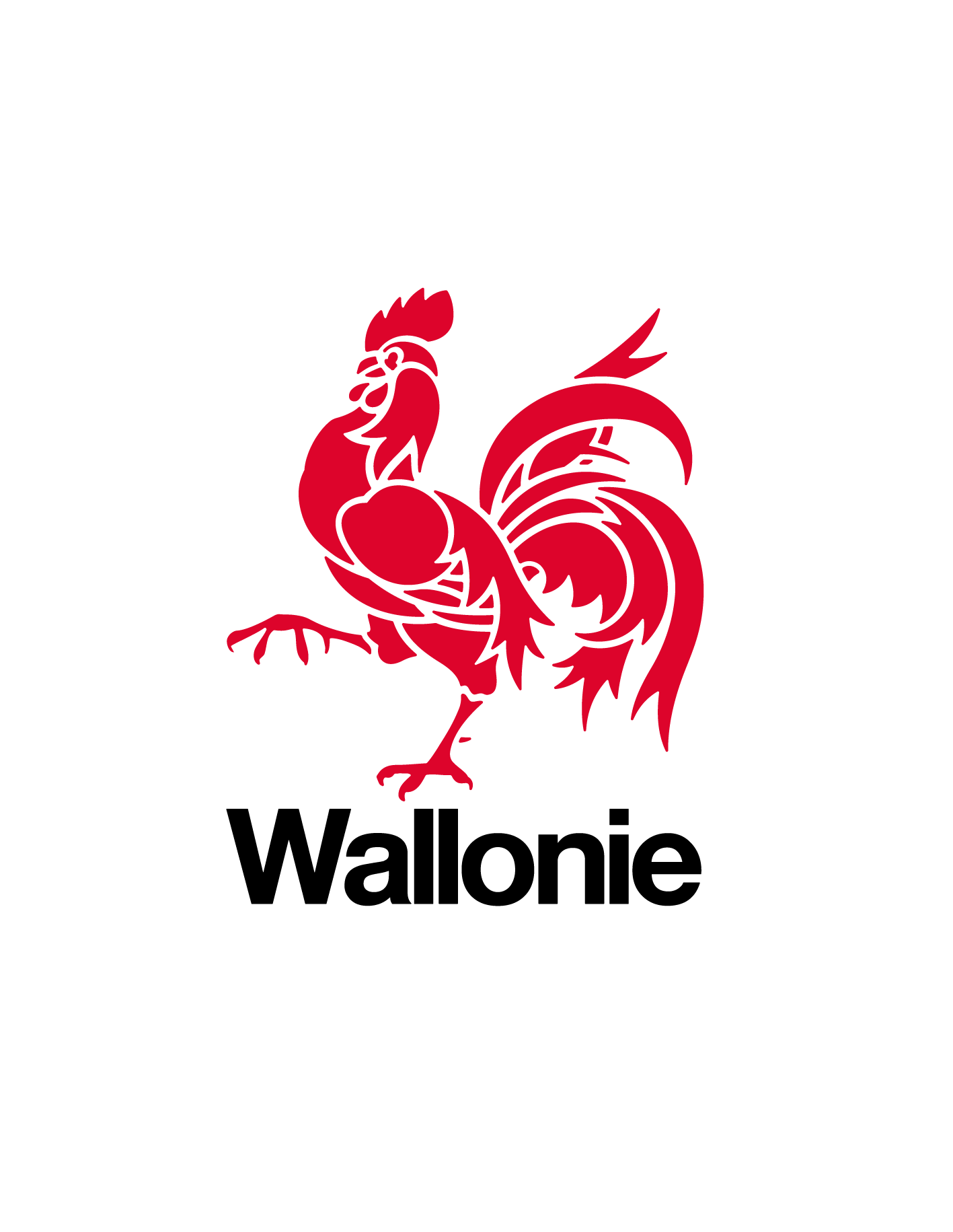 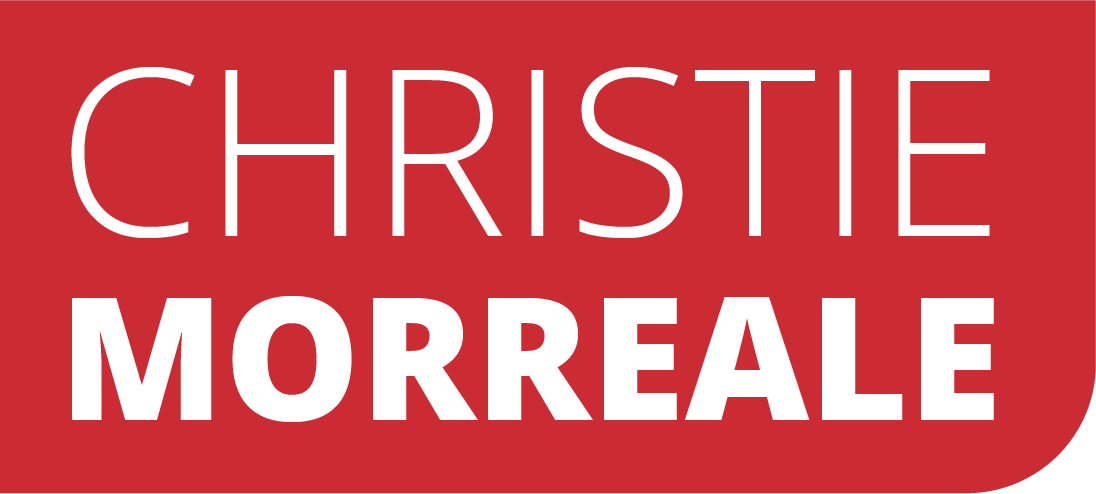 Formule de calcul : règles particulières
Prise en compte des situations suivantes : 

Inactivité durant les 3 années de référence ;

Inactivité durant une partie de la période de référence ;

Employeurs occupant des travailleurs dans une unité d’établissement située en Région bruxelloise ;

Convention ONE ;

Secteur de l’enseignement ;

Points « naissances multiples » ;

CPE et emplois jeunes non-marchand.
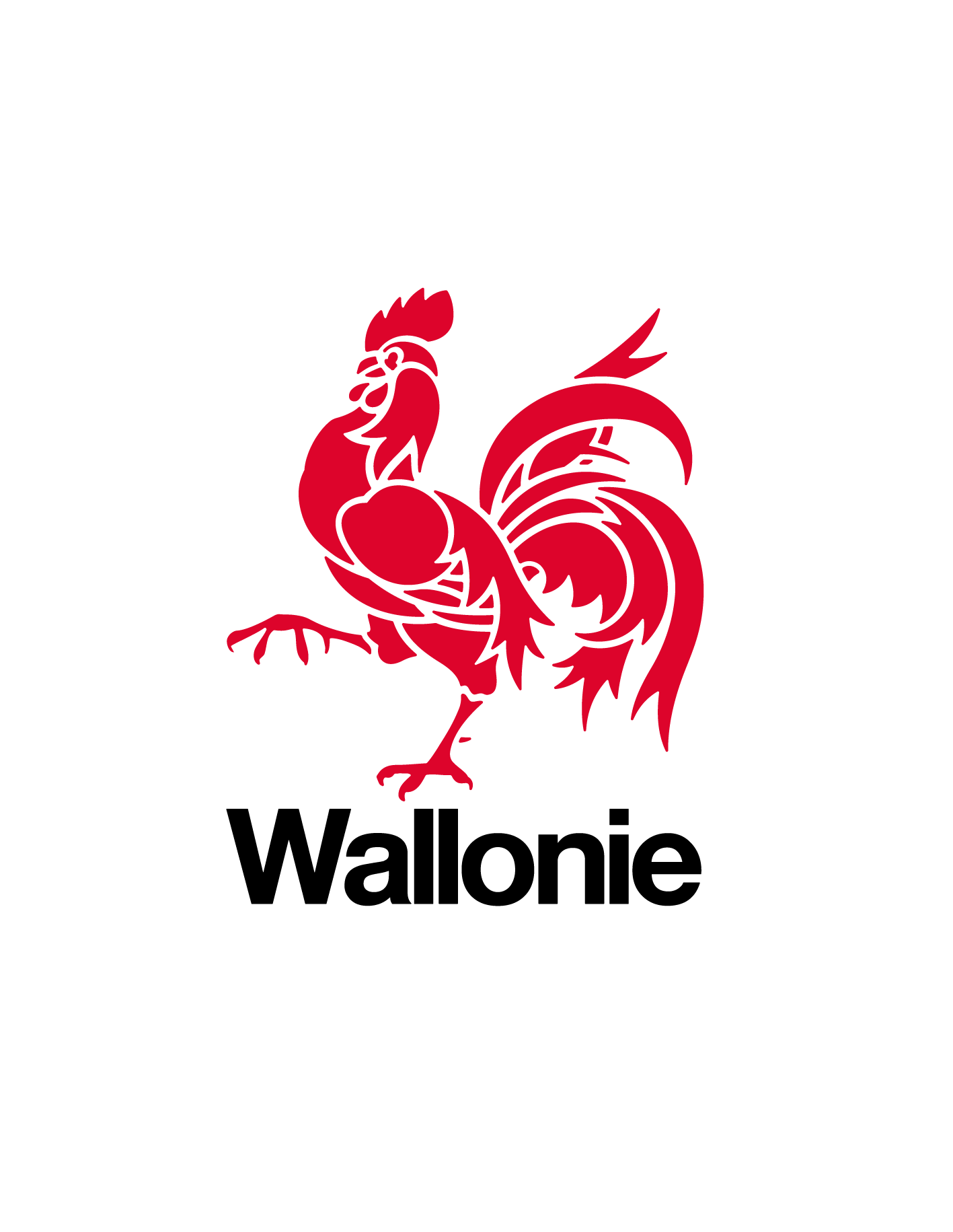 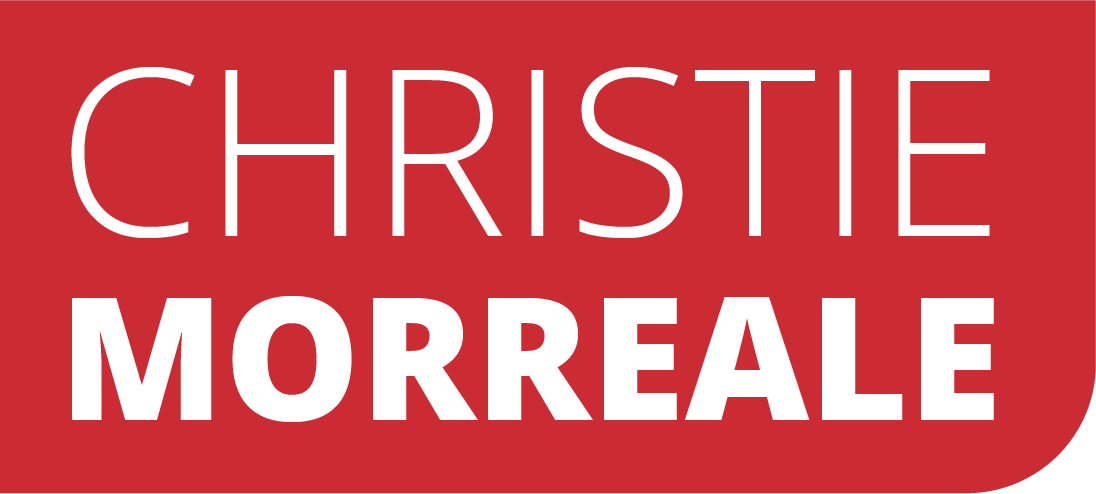 A partir du 1er janvier 2022
Chaque employeur recevra une décision d’octroi de la nouvelle subvention qui entrera en vigueur au 1er janvier 2022 et remplacera la ou les décisions APE actuelle(s)

Chaque décision fixe pour l’employeur:

Le montant de la nouvelle subvention ;
Le volume de l’emploi pérennisé à respecter
Le volume global de l’emploi référence à respecter
Le cas échéant, le nombre maximum de travailleurs pouvant être occupés dans une unité d’établissement située à Bruxelles
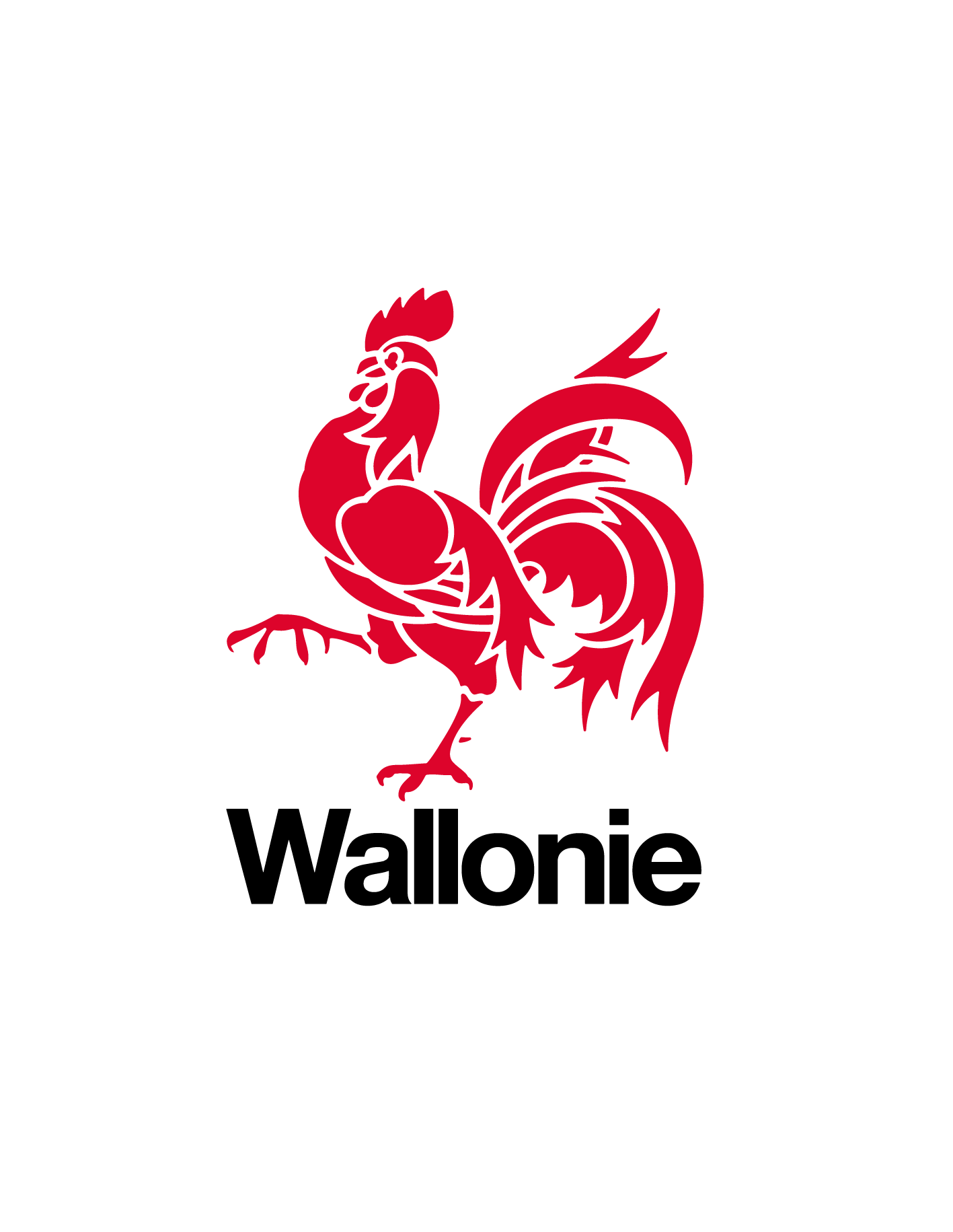 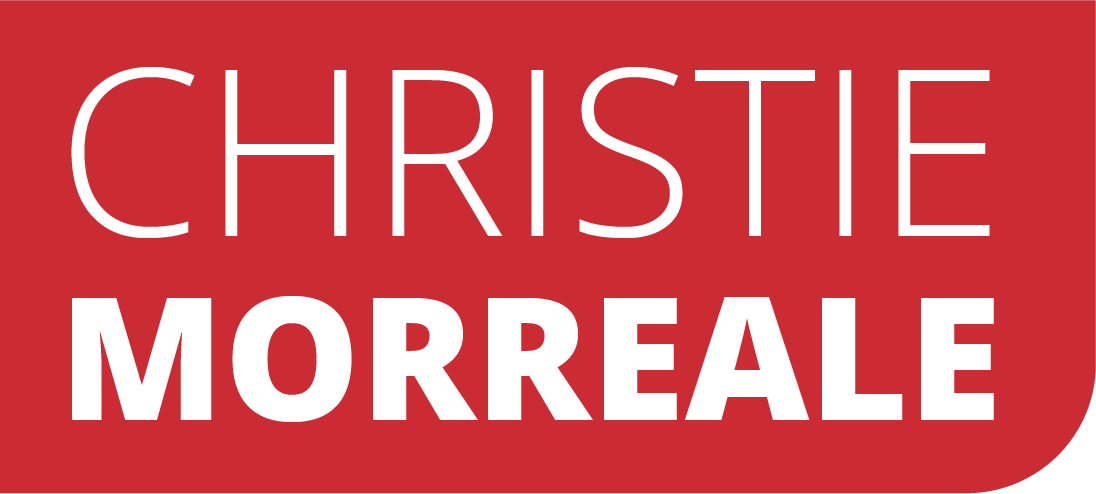 Fonctionnement du nouveau dispositif : maintien des volumes de l’emploi
Sous réserve du contrôle du coût effectivement supporté, l’employeur bénéficiera de 100% de sa subvention annuelle à condition de maintenir au cours de l’année concernée : 

Le volume d’emploi « pérennisé », correspondant au nombre minimum de travailleurs, exprimé en équivalents temps plein, pour lesquels la subvention est octroyée

Le volume global de l’emploi de référence, correspondant au volume global d’emploi, tous postes confondus (travailleurs APE, fonds propres, …), que l’employeur est tenu de respecter
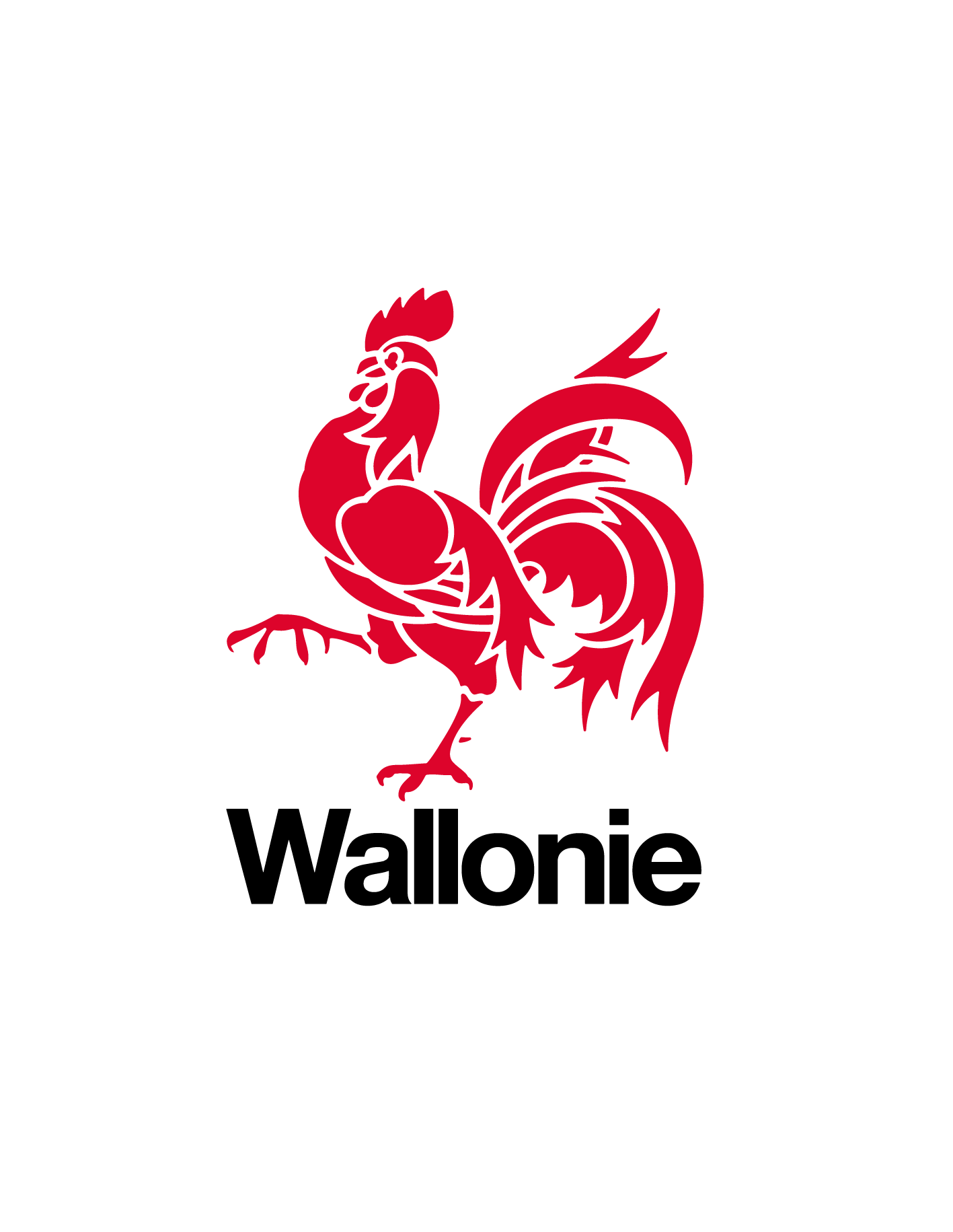 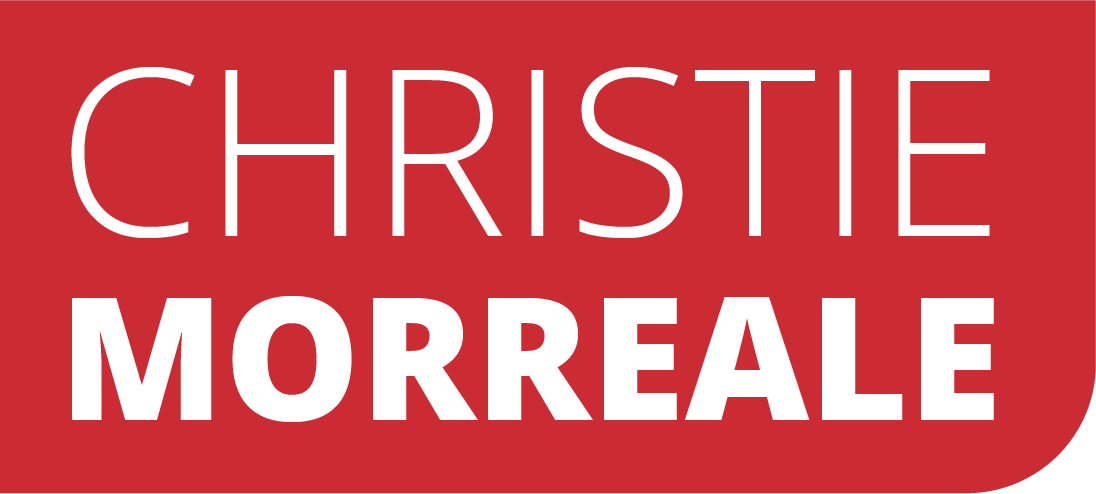 Fonctionnement du nouveau dispositif :volume de l’emploi pérennisé
Volume de l’emploi pérennisé à respecter : le nombre minimum de travailleurs pour lesquels la nouvelle subvention est octroyée est égal au nombre d’équivalents temps plein minimum pour lequel l’employeur bénéficiait de l’aide APE au 30 septembre 2021.

Listes des travailleurs : Les travailleurs APE sont identifiés sur base d’une liste mise à la disposition des employeurs par le Forem. Y figure au 1er janvier 2022, tous les travailleurs APE (+ CPE et EJNM) occupés au 31 décembre 2021 par l’employeur.

Inscription d’un nouveau travailleur sur la liste: à condition qu’il soit, à la veille de son engagement, demandeur d’emploi inoccupé
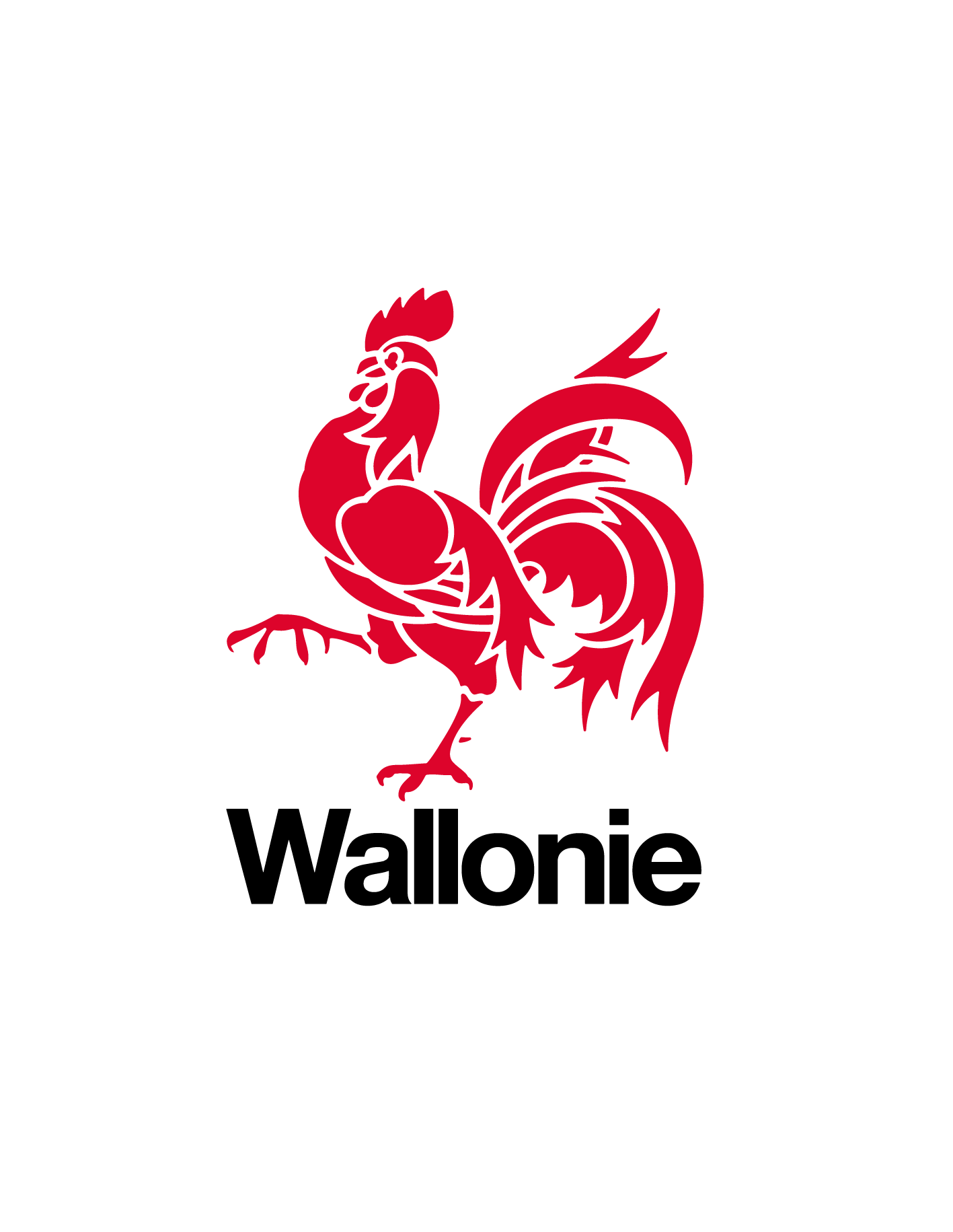 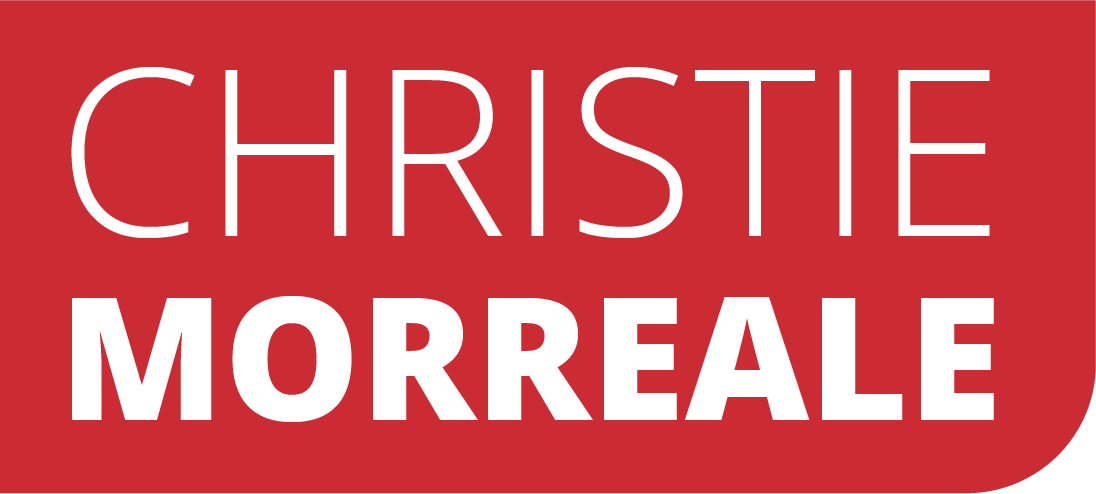 Fonction du nouveau dispositif :volume global de l’emploi de référence
VGE de référence : établi sur base du nombre annuel moyen de travailleurs occupés sous contrat de travail, tous postes confondus, au cours des années de référence

Règles particulières en cas d’inactivité durant les années de référence
 
Demande de recalcul : l’employeur a la possibilité d’introduire une demande de recalcul de son volume global de l’emploi de référence jusqu’au 30 septembre 2022 : le VGE de référence est alors établi sur base du nombre moyen de travailleurs occupés au cours de l’année 2021
Demande de modification du VGE possible : 
	1° en cas de scission ou cession d’activités ou d’une branche d’activités
	2° suites à 2 dérogations consécutives à l’obligation de maintien du VGE de référence
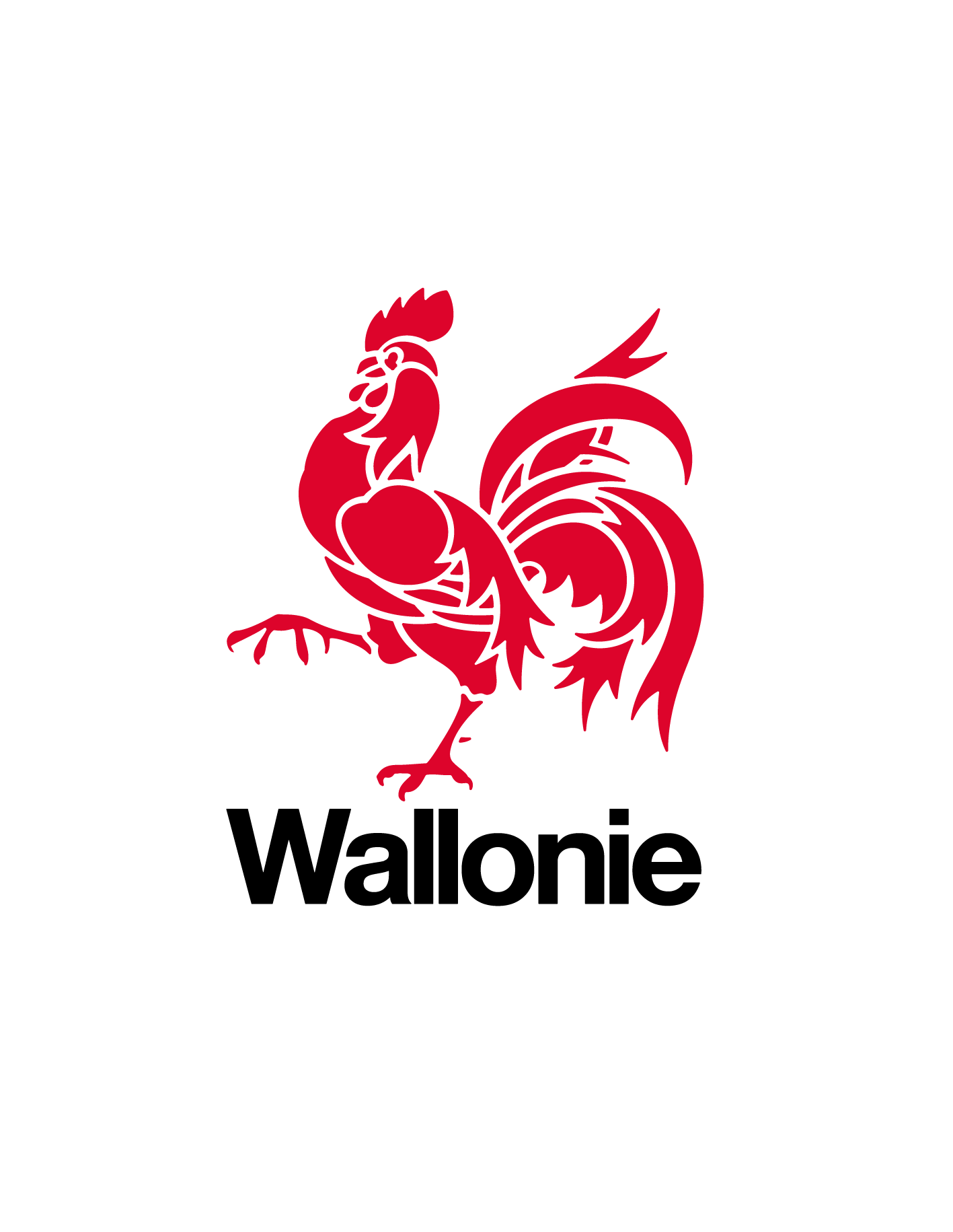 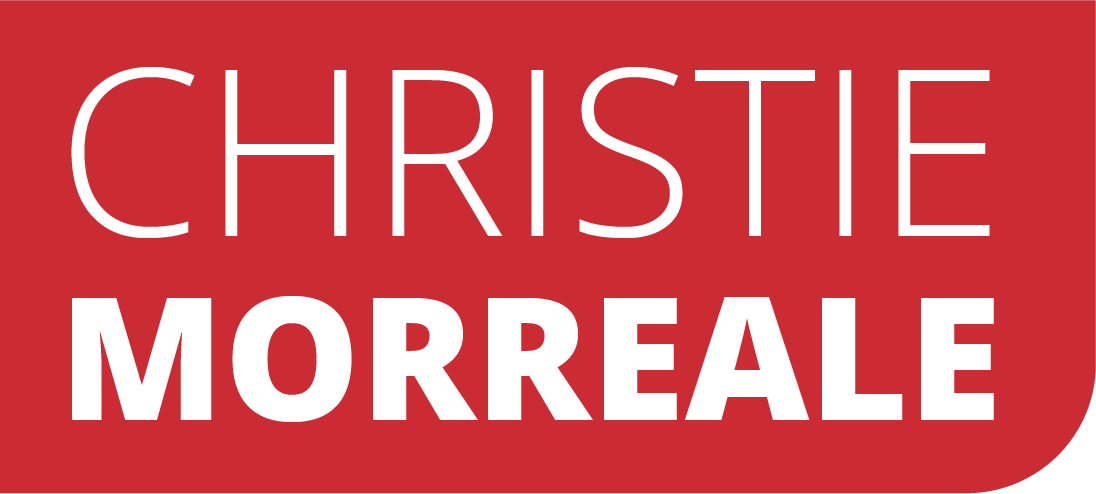 Fonctionnement du nouveau dispositif :contrôle des volumes de l’emploi
Contrôle annuel: au cours de l’année qui suit l’année pour laquelle la subvention est octroyée
Modalités de contrôle : prises en compte de tous les travailleurs occupés, en compris les périodes non rémunérées de suspension légale du contrat de travail (maladie, interruption de carrière, congé parental,…)
Volume de l’emploi pérennisé : contrôle réalisé par le Forem sur base de la liste des travailleurs
VGE de référence : contrôle effectué sur base des données disponibles auprès de l’ONSS, en 2 phases (pré-contrôle/contrôle définitif)
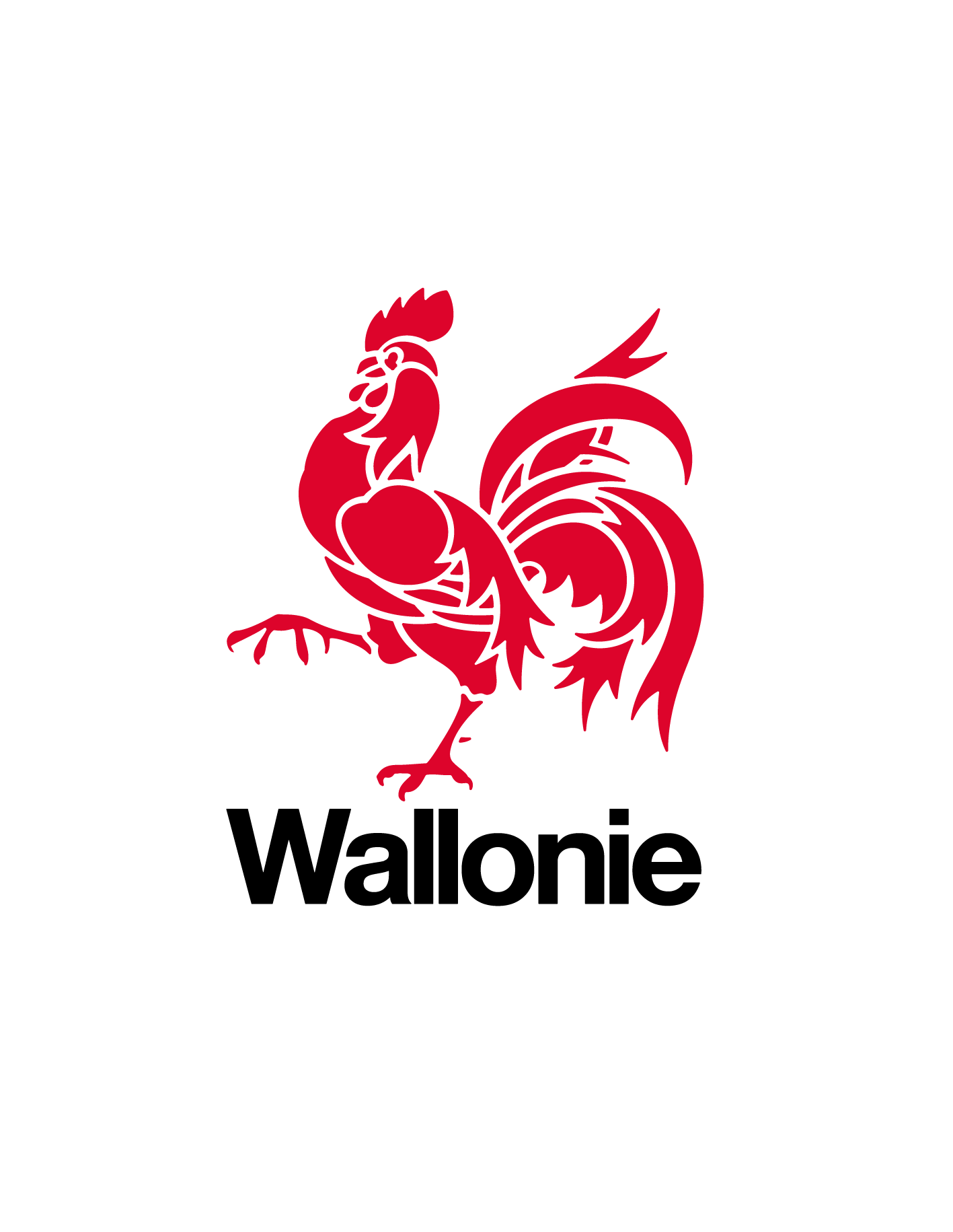 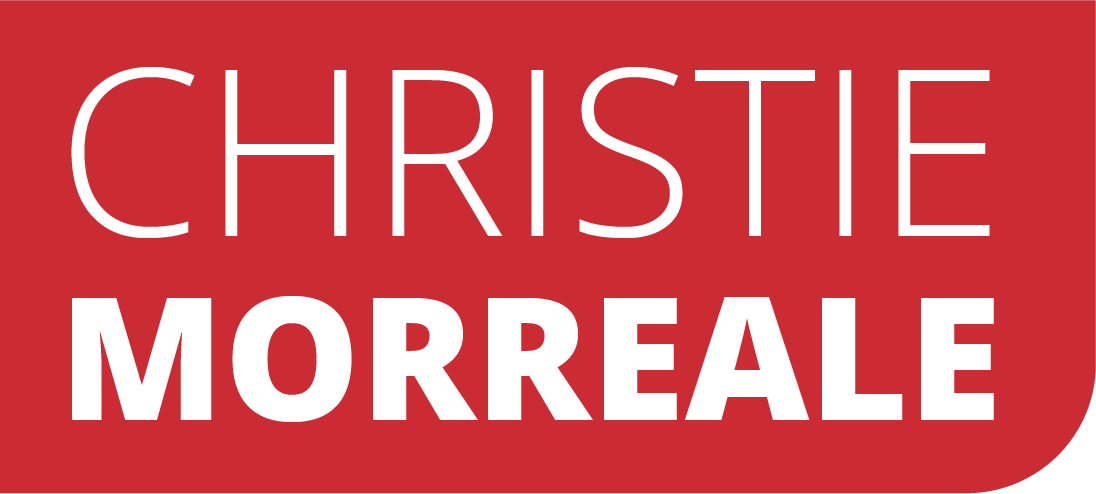 Fonctionnement du nouveau dispositif :contrôle des volumes de l’emploi
En cas de non-respect des volume de l’emploi : récupération à due proportion. Pour le VGE, seuil de tolérance de 10% (20% pour les petites structures) 

Dérogation VGE : l’employeur peut introduire une demande motivée de dérogation à son obligation de maintien du volume de l’emploi pérennisé ou du VGE de référence, dans certaines circonstances (cas fortuit/perte de subventions publiques/remplacement).

Récupération : l’aide indûment perçue est récupérée, par compensation, échelonnée sur les 12 mois de l’année qui suivent l’année concernée par le contrôle

Perte définitive d’une part de la subvention en cas de diminution du VGE de référence durant 3 années successives.
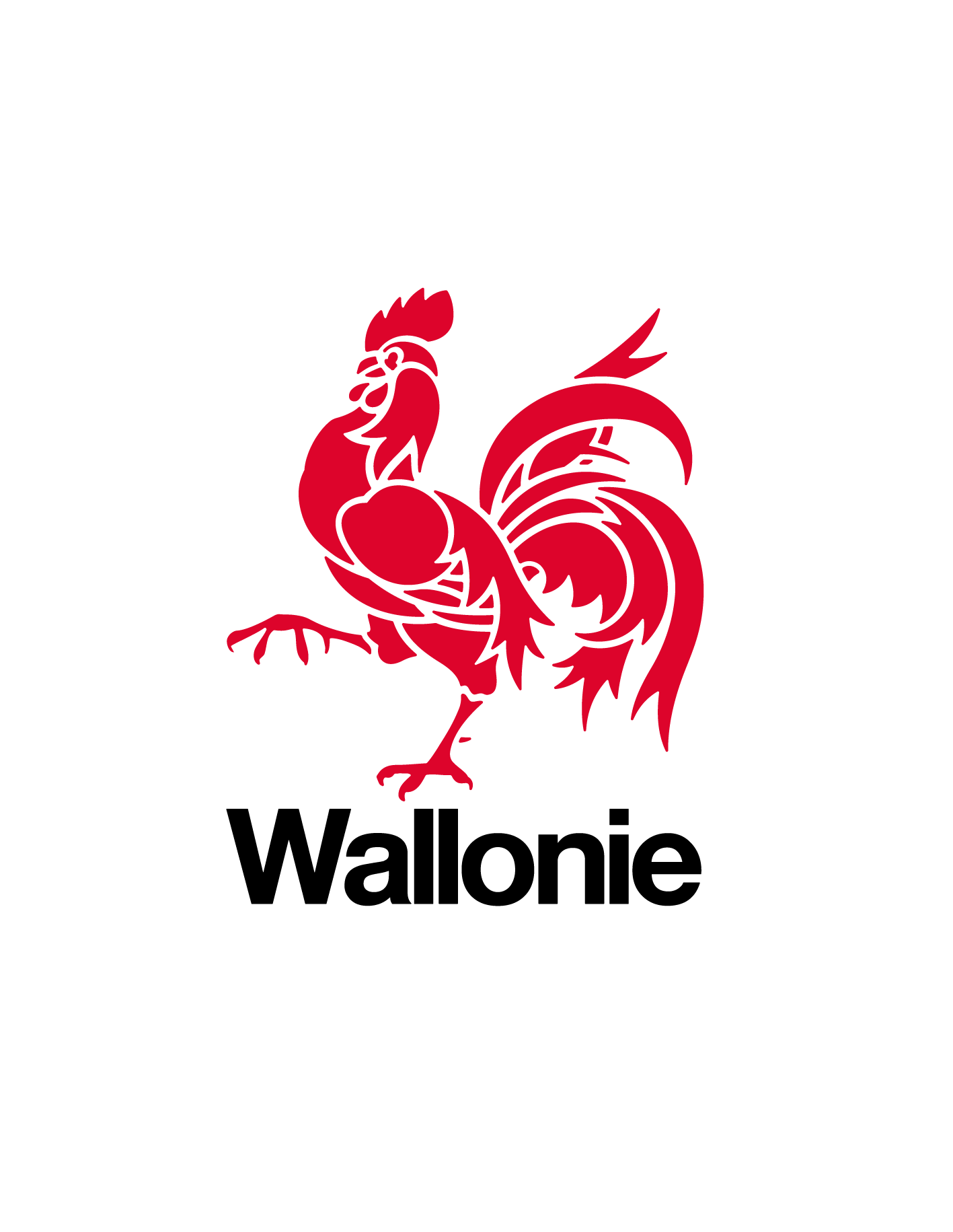 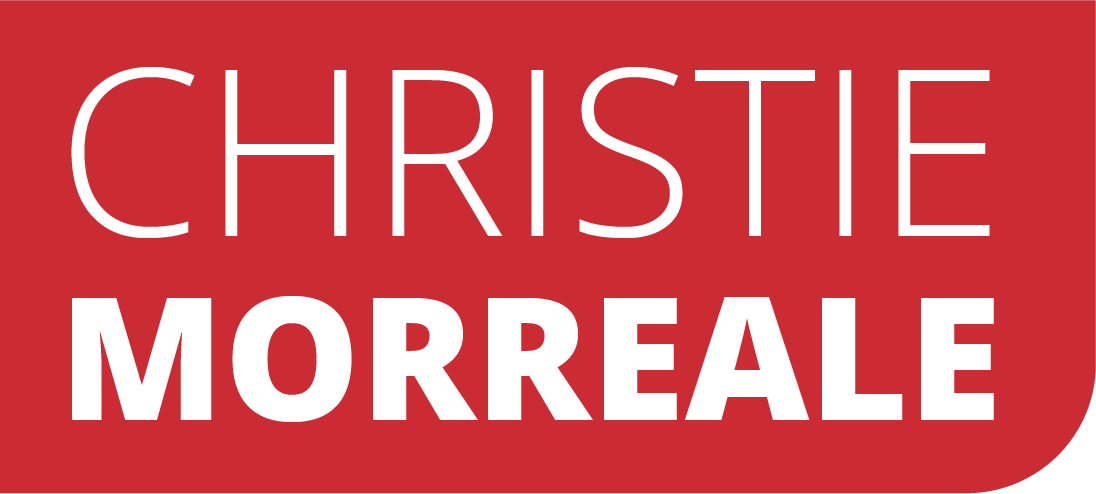 Fonctionnement du nouveau dispositif :contrôle du coût effectivement supporté
Principe : le coût effectivement supporté par l’employeur, au cours de l’année concernée, pour l’ensemble des travailleurs de sa liste, ne peut être inférieur au montant annuel de la subvention

Modalités de contrôle : contrôle annuel, au cours de l’année qui suit l’année pour laquelle la subvention est octroyée, en plusieurs phases:
	1° premier contrôle sur base des données ONSS disponibles au 30 juin + forfait. En l’absence 	d’indu, le contrôle est clôturé
	2° en cas d’indu, l’employeur peut envoyer, jusqu’au 30 septembre de 	l’année concernée par le 	contrôle, les dépenses qui ne sont pas disponibles auprès de l’ONSS (titres-repas, frais de 	transport,..)
	3° contrôle définitif

Récupération : l’aide indûment perçue est récupérée, par compensation, échelonné sur les 12 mois de l’année qui suivent l’année concernée par le contrôle
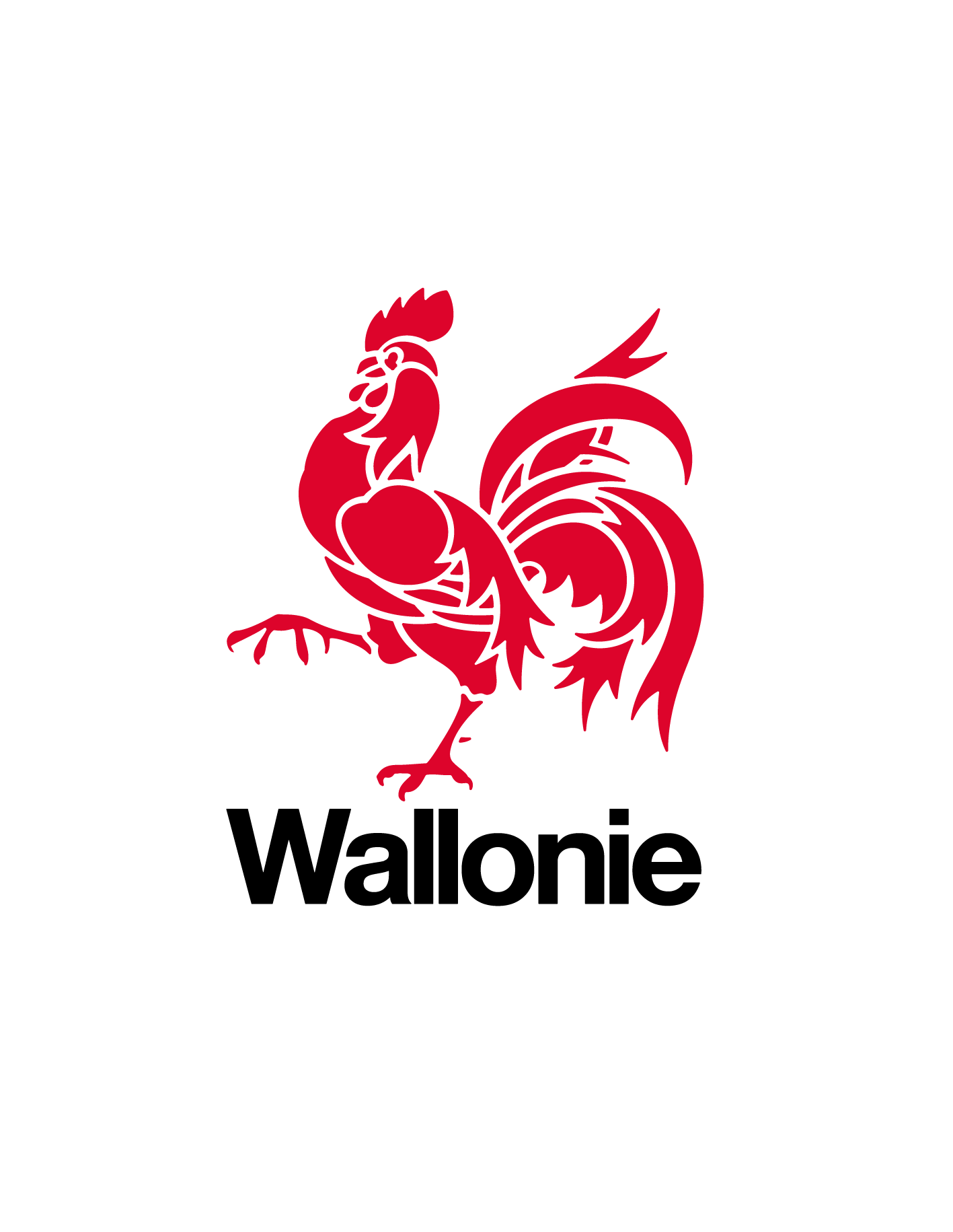 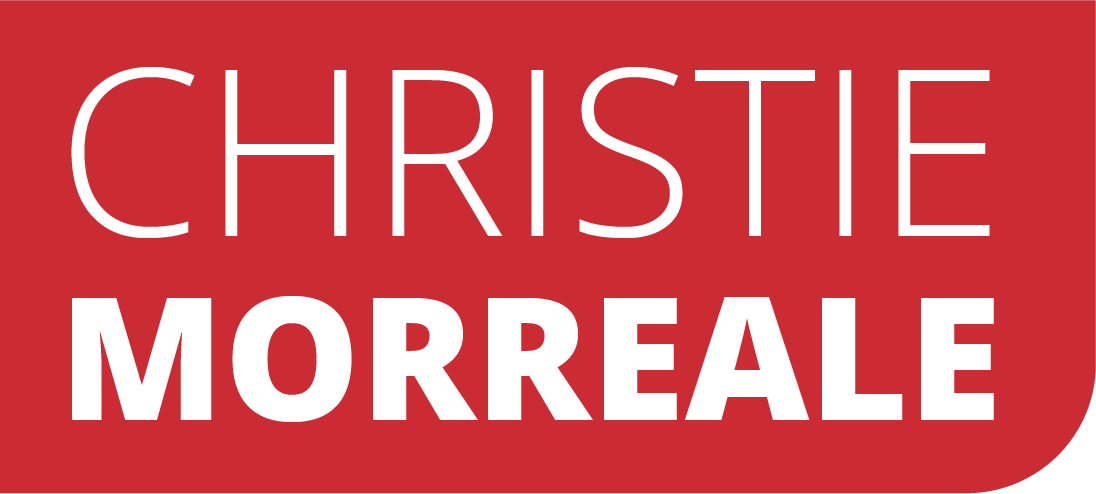 Cession de point  cession de subvention
Concernant les cessions en cours au 30 septembre 2021:

Prise en compte des points cédés dans la formule : ils sont comptabilisés dans le chef de l’employeur cessionnaire et, ensuite, rapatrié dans le chef de l’employeur cédant.

Maitien des cessions dans la nouveau dispositif : possibilité de maintenir et convertir les cessions de points en cours à la veille de l’entrée en vigueur de la réforme en une cession de subvention dans le cadre du nouveau système

Concernant les nouvelles cessions post-réforme

Possibilité de réaliser de nouvelles cessions, à partir du second trimestre 2022, dans le respect de certaines conditions, dont l’augmentation de l’effectif de référence du nombre de DEI déterminé par le GW
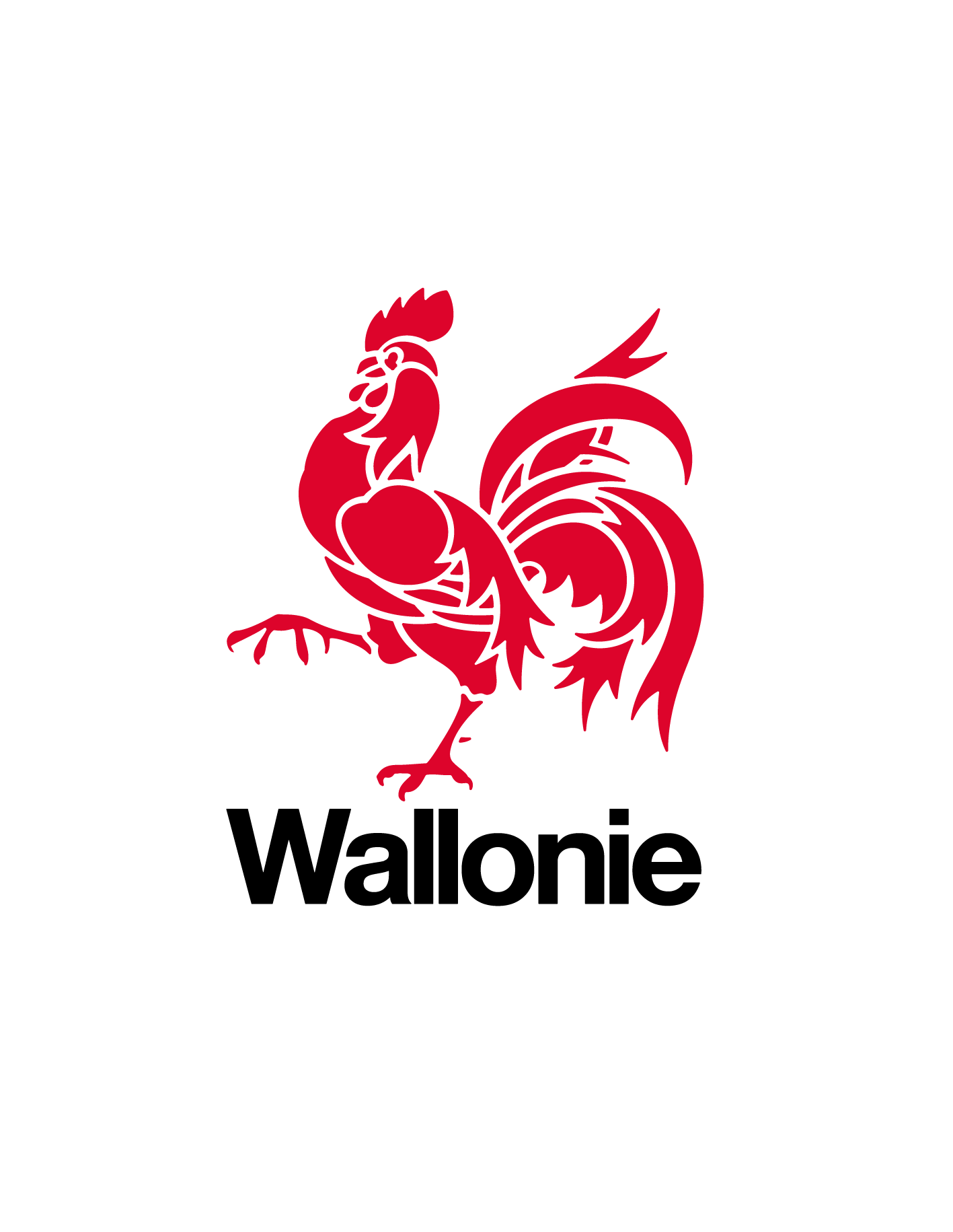 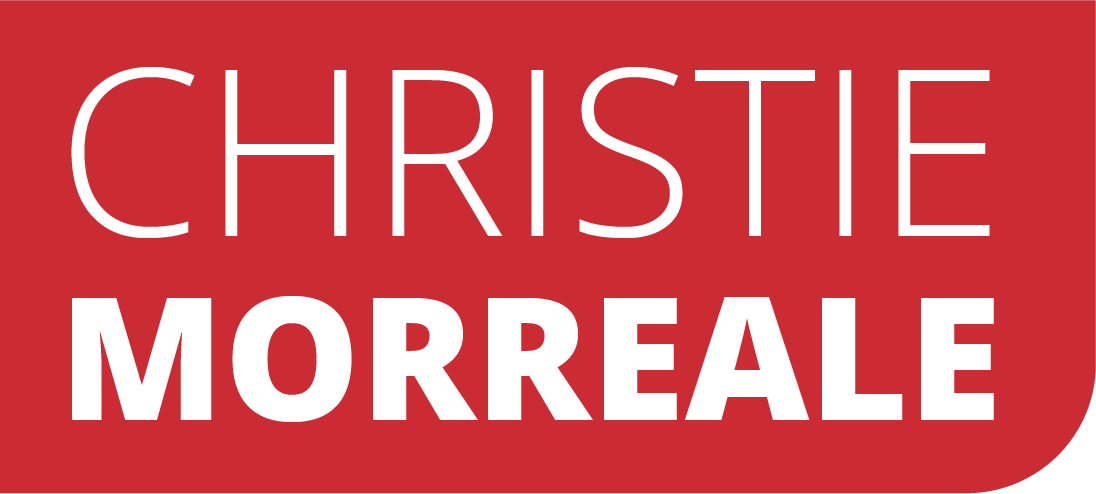 Dispositions réglementaires diverses
Indexation : indexation annuelle de la subvention annuelle unique de chaque employeur selon les mêmes règles que celles applicables actuellement à l’indexation du point APE.
Liquidation de la subvention : liquidation forfaitaire en 4 tranches de 25%, au début de chaque trimestre (au lieu de 12 tranches, libérées à terme échu, sur base des états de salaire).
Obligation : procédure de sanction en cas de non-respect / commission interministérielle
Cumul : possible avec d’autres subventions / interdit avec les RCSS « groupes-cibles »
Cadastre : mise à jour annuelle et publication sur le site du FOREM.
Rapport d’exécution: à fournir une fois par an par l’employeur
Rapport d’évaluation: assuré par le Forem sur base des rapports d’exécution
Gestionnaire unique : le Forem
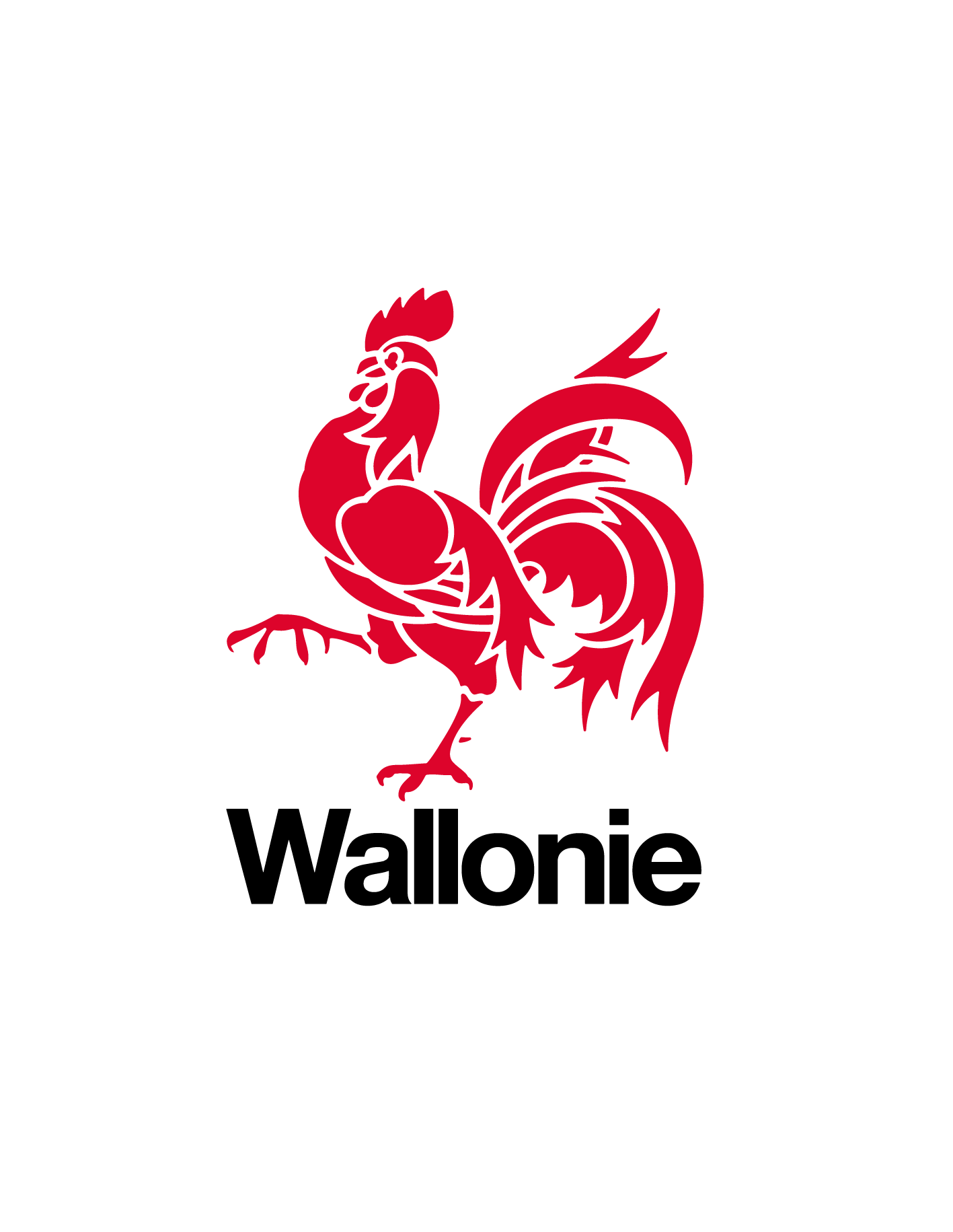 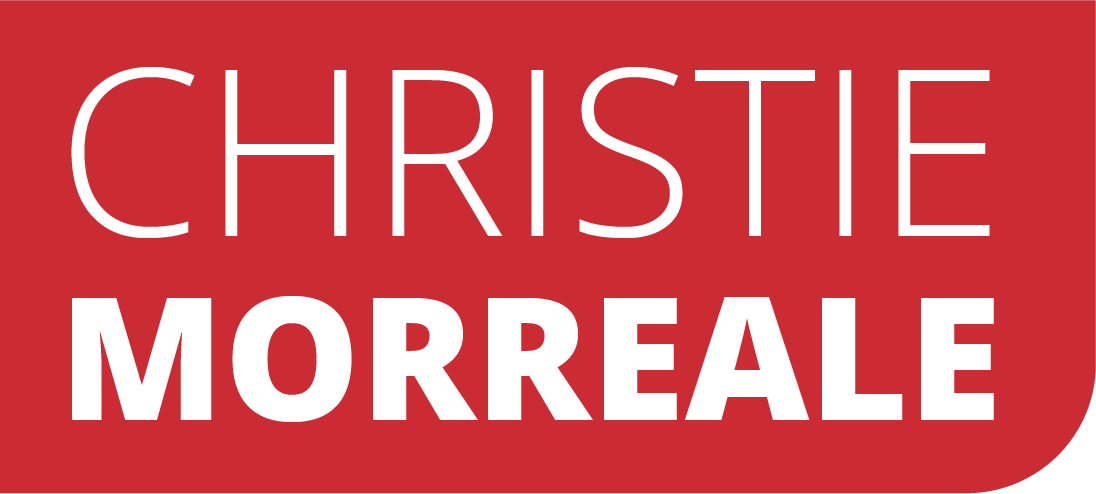 Création de nouveaux emplois
Maintien d’un dispositif de soutien à l’emploi du secteur des pouvoirs locaux/publics et du secteur non-marchand.

Les moyens non consommés seront réaffectés à la création de nouveaux emplois répondant aux besoins sociétaux prioritaires de la Région wallonne pour l’engagement de demandeurs d’emploi inoccupés.

Possibilité d’allouer des moyens complémentaires à la création de nouveaux emploi pour soutenir les priorités du GW.

Les subventions relatives à la création de nouveaux emplois seront octroyée au terme d’une procédure d’appels à projets, en fonction des moyens disponibles et des priorités fixées par le Gouvernement.
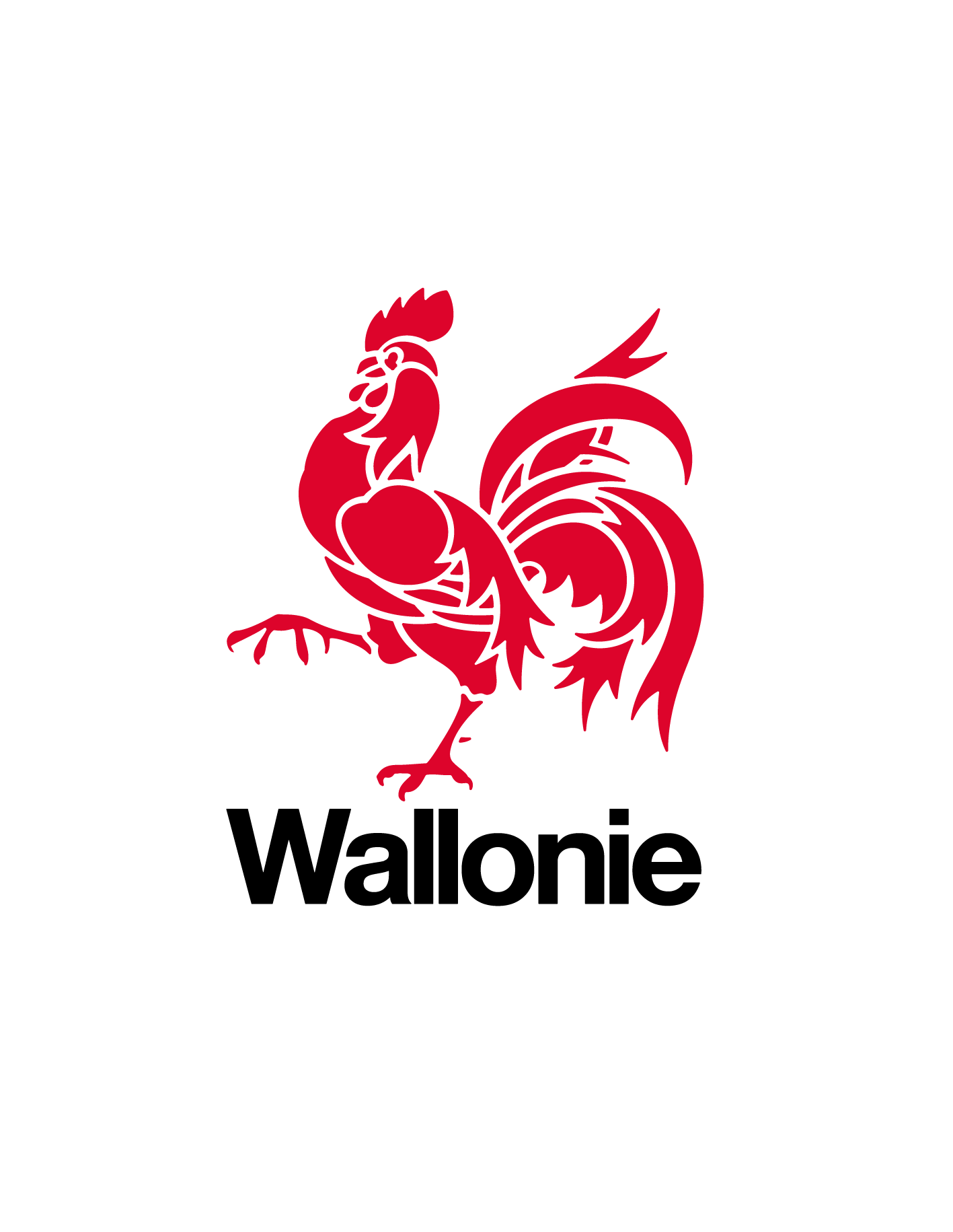